From Total Neutron Cross Sectionsto Nuclear Charge RadiiTables and systematics
I. Angeli

IEAEA, Vienna
27 – 30, January, 2025
War and Peace
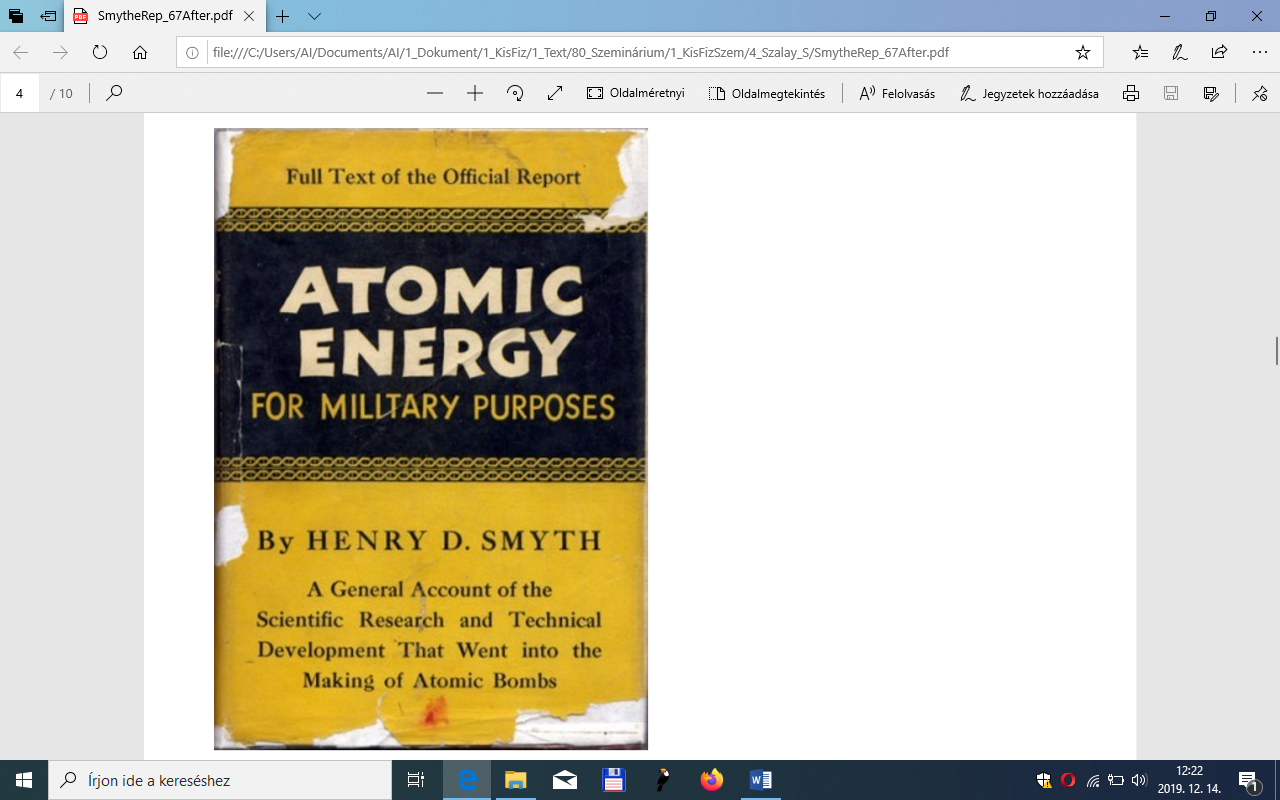 1945: The ‚Smyth Report’ 
	National nuclear research institutes
	Quest for uranium


1954: Research Institute for Physics, Debrecen
	Basic research
	Search for U in coal-mines
	Health physics


1957: International Atomic Energy Agency
	Peaceful purposes of nuclear energy
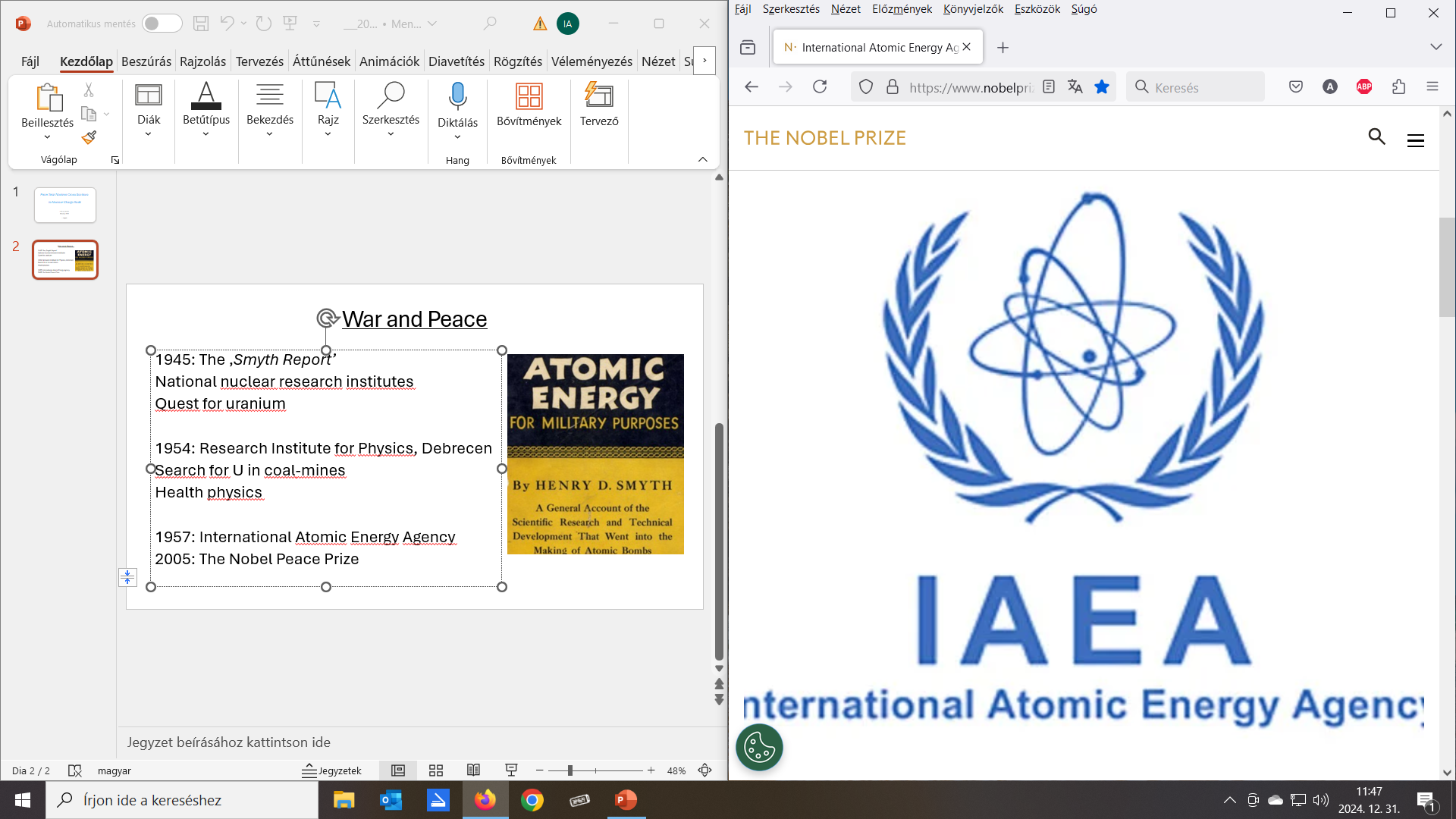 Total neutron cross sections
1965: J. Csikai: Neutron physics group, En  14 MeV  cross sections.
	Reactions by activation method.  T  by transmission method.


1967:  Institute of Experimental Physics, University of Debrecen
	IAEA(NDS): Research Contract, neutron generator.
	Thank you Joe Schmidt!  Thank you Joe Dolnićar!


1968: T(12C) < T(9Be) !    (Nucl. Phys., A119, 525)        Z, N = 6, … magic?


1969: Correlation of matter radii with binding energy   (Phys.Lett. B29, 36)

	Black nucleus formula:    BN = 2(Rm+λ)2   Rm
1971: Visit to Ioffe Institute: 1 week: total neutron cross sections; 	3 weeks:  Kα Isotope Shifts   <r2>ch + other e- methods!
1974: Atomic Data and Nuclear Data Tables, 14, special issue 5 – 6:

	p.: 479: DeJager, et al.: Electron scattering …

	p.: 509: Engfer, et al.: Muonic atoms …

	p.: 605: Boehm, et al.: Kα Isotope Shifts …

	p.: 613: Heilig, et al.: Optical Isotope Shifts …

What is the physics behind these data?
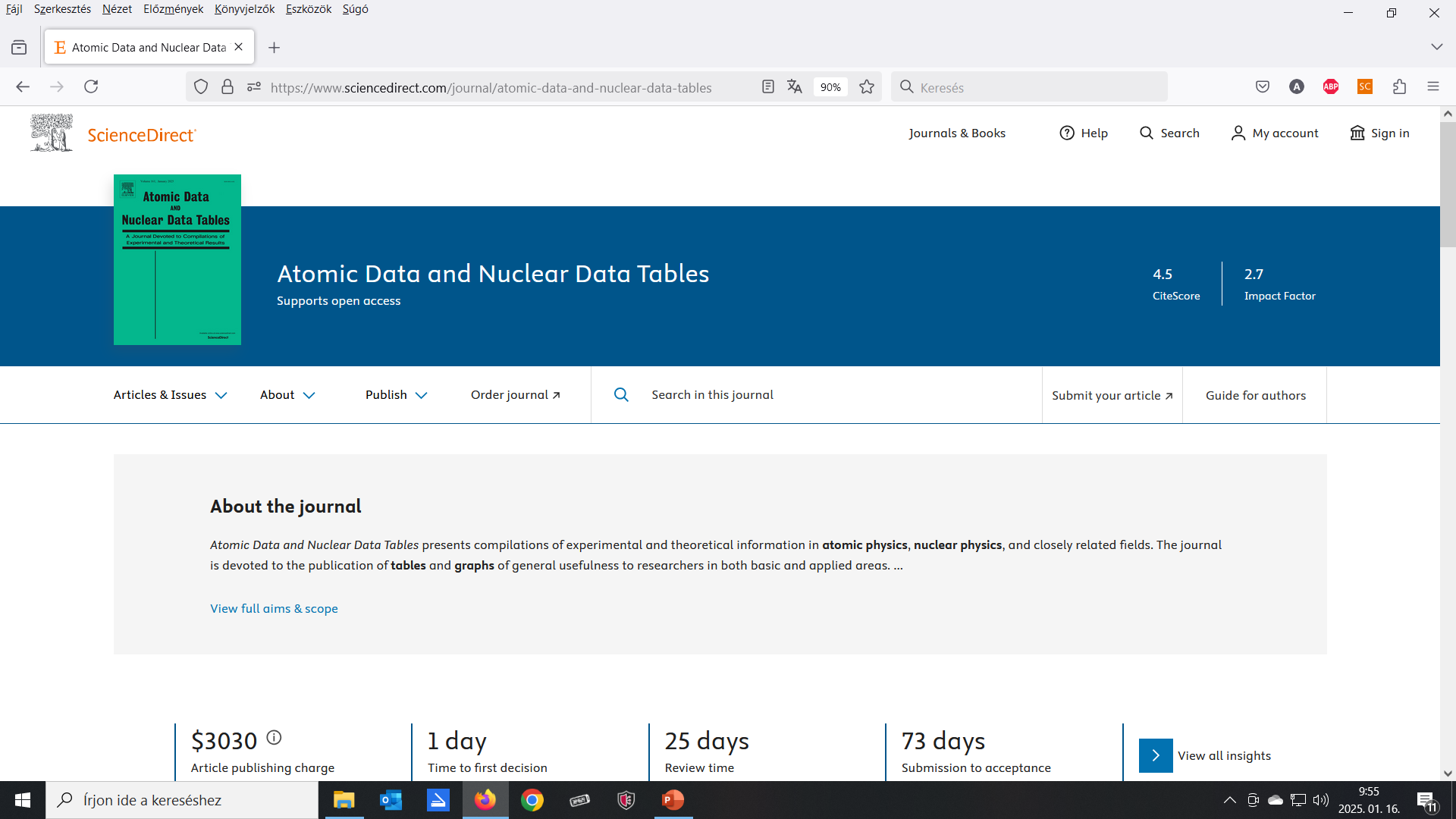  = R /[(r0 + r1/A2/3 + r2/A4/3).A1/3]   liquid drop + surface thickness 										(Elton)

        

    N = 50:

Shell effect!
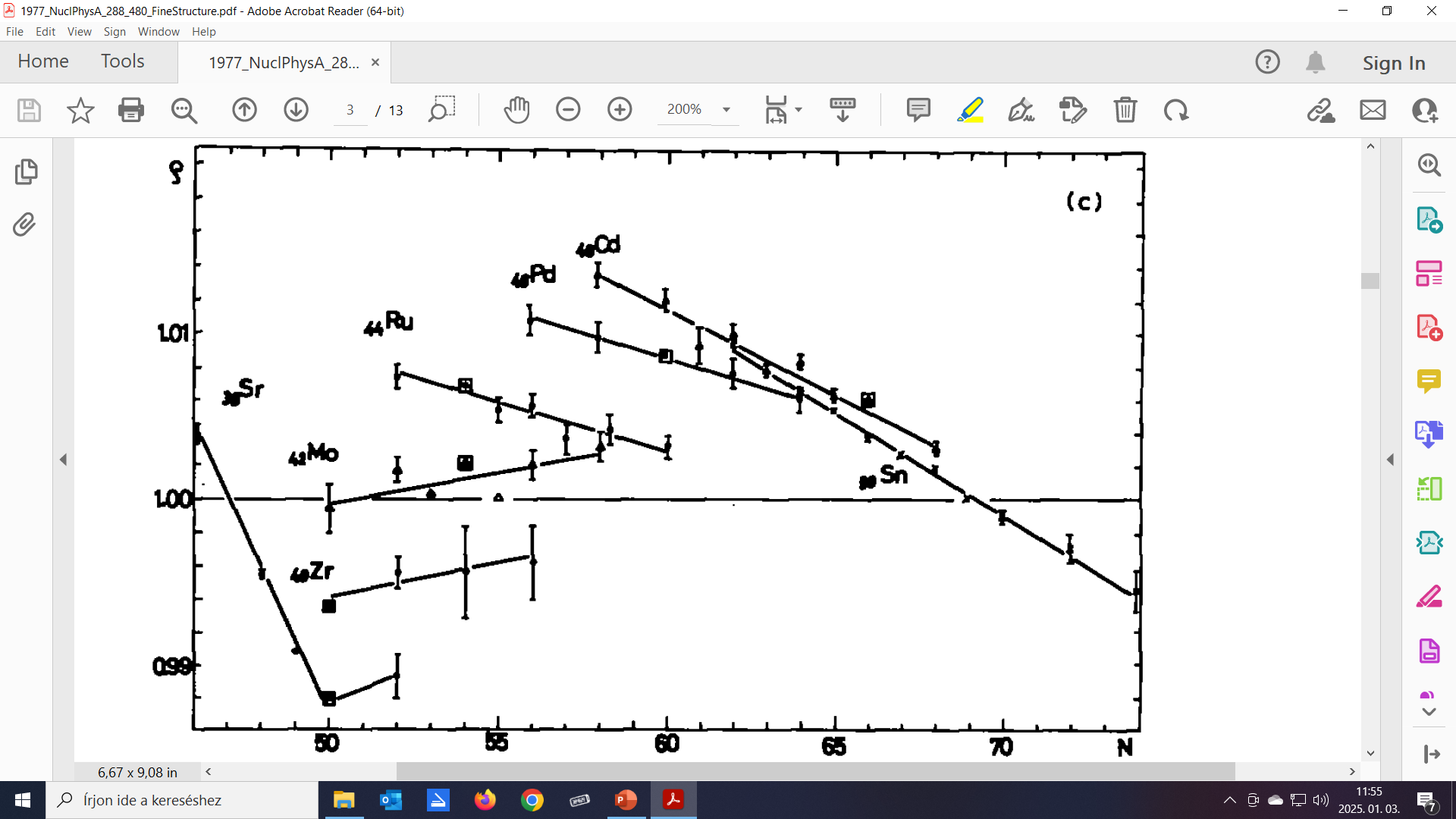 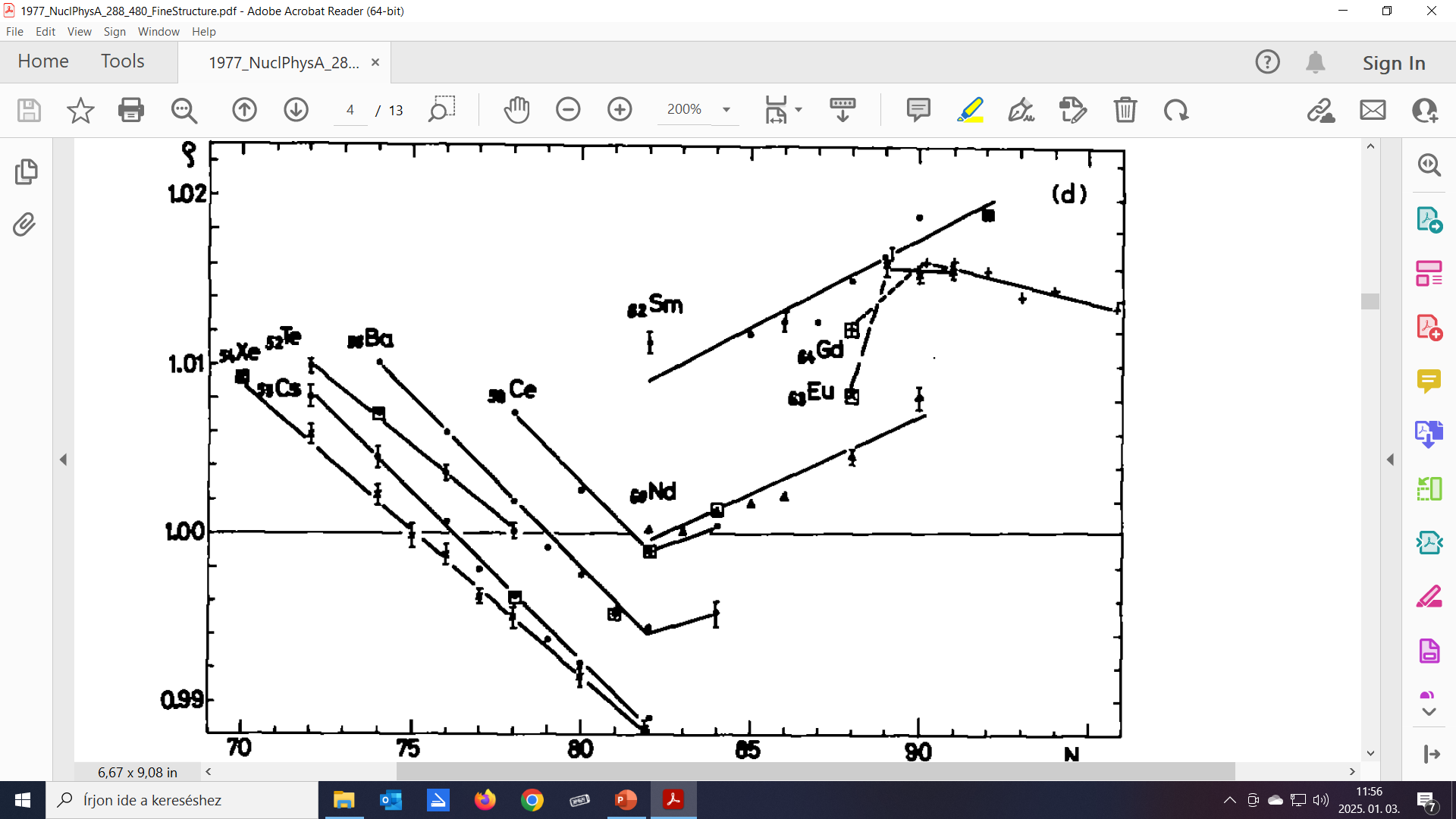 N = 82:


Shell effect!


    N  90:


Deformation 

effect!
aZ: slope of the lines for the element.   AZ:  Average mass number
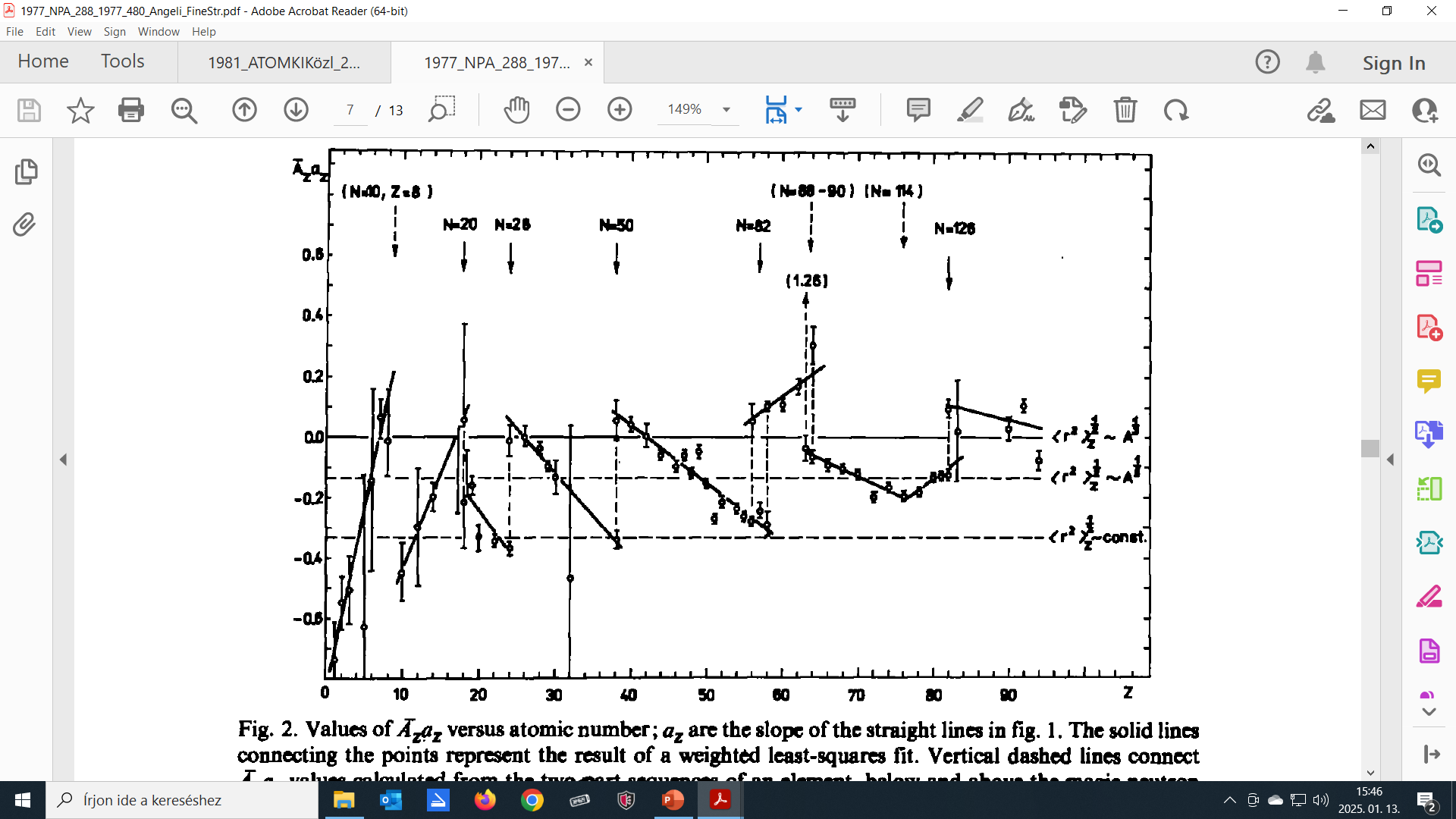 aZ: slope of the lines for the element.      AZ:  Average mass number
1977: (Nucl. Phys. A288, 480) :

	Isotopic series: shell effects, deformation effects, 
				   odd-even effects  6×10-4. 
	Data? 



1978: (ATOMKI Közlemények = Reports, 20, 1)
	
	Isotonic, isobaric and iso-symmetric series: effects


	 + Appendix: rms charge data table!
Table I. (1978)
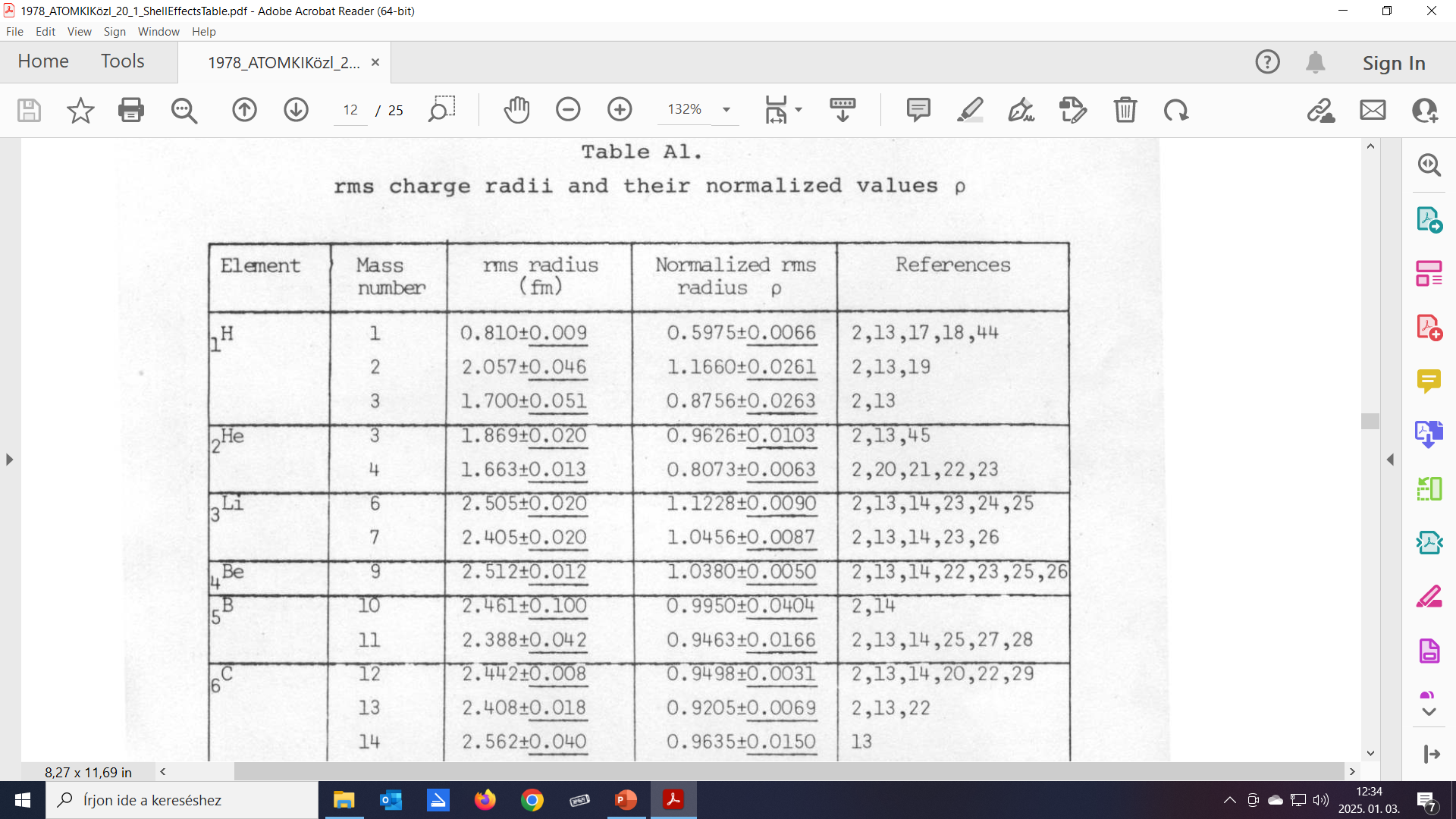 Comparison to theory: normalized rms radii ()
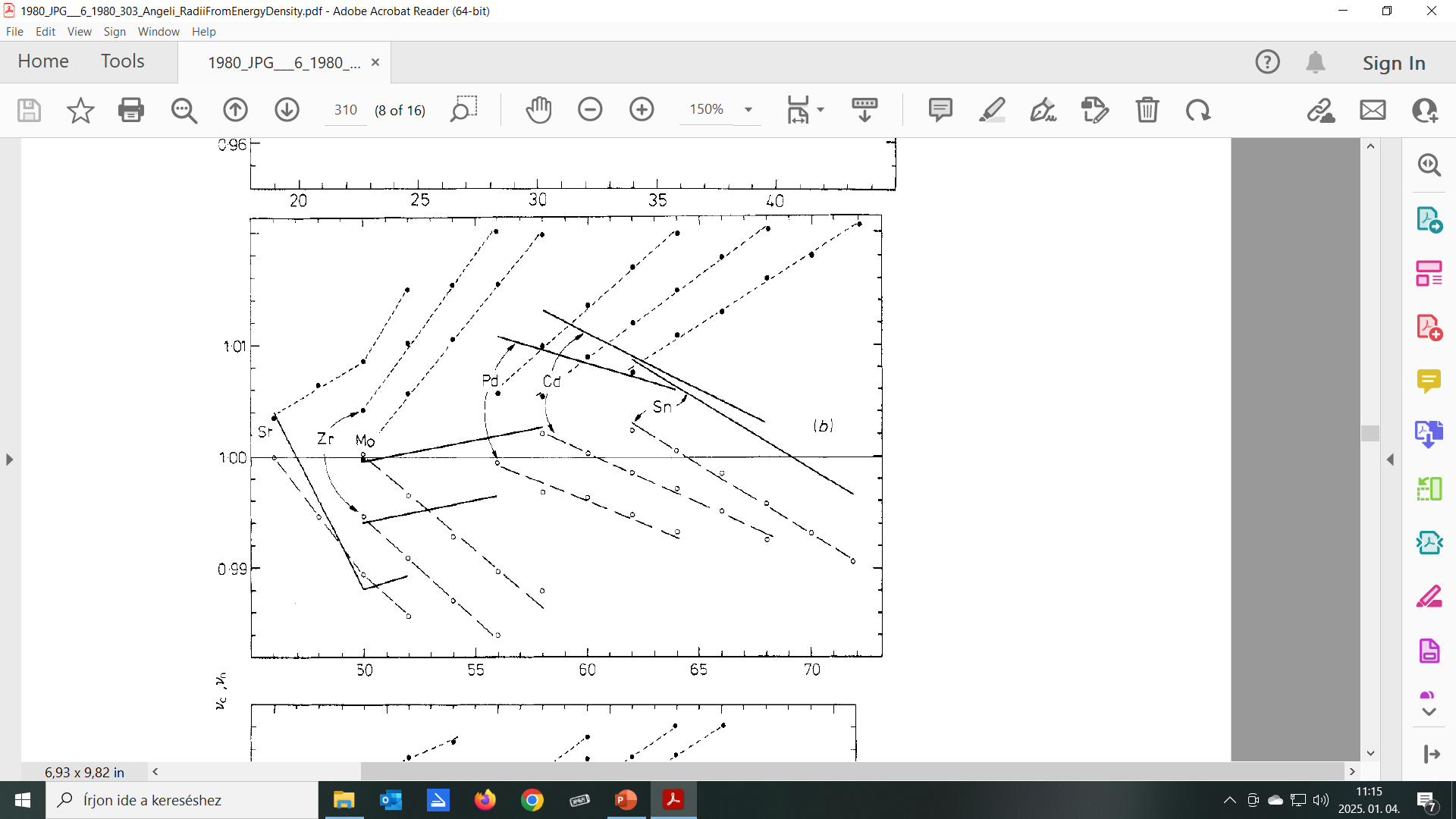 (1980: Journ. Phys. G6, 303)

Lombard, et al., Orsay

Full lines:   experiment.

Open circles: charge calc.

Full circles: neutron calc.
Neutron skins calculated
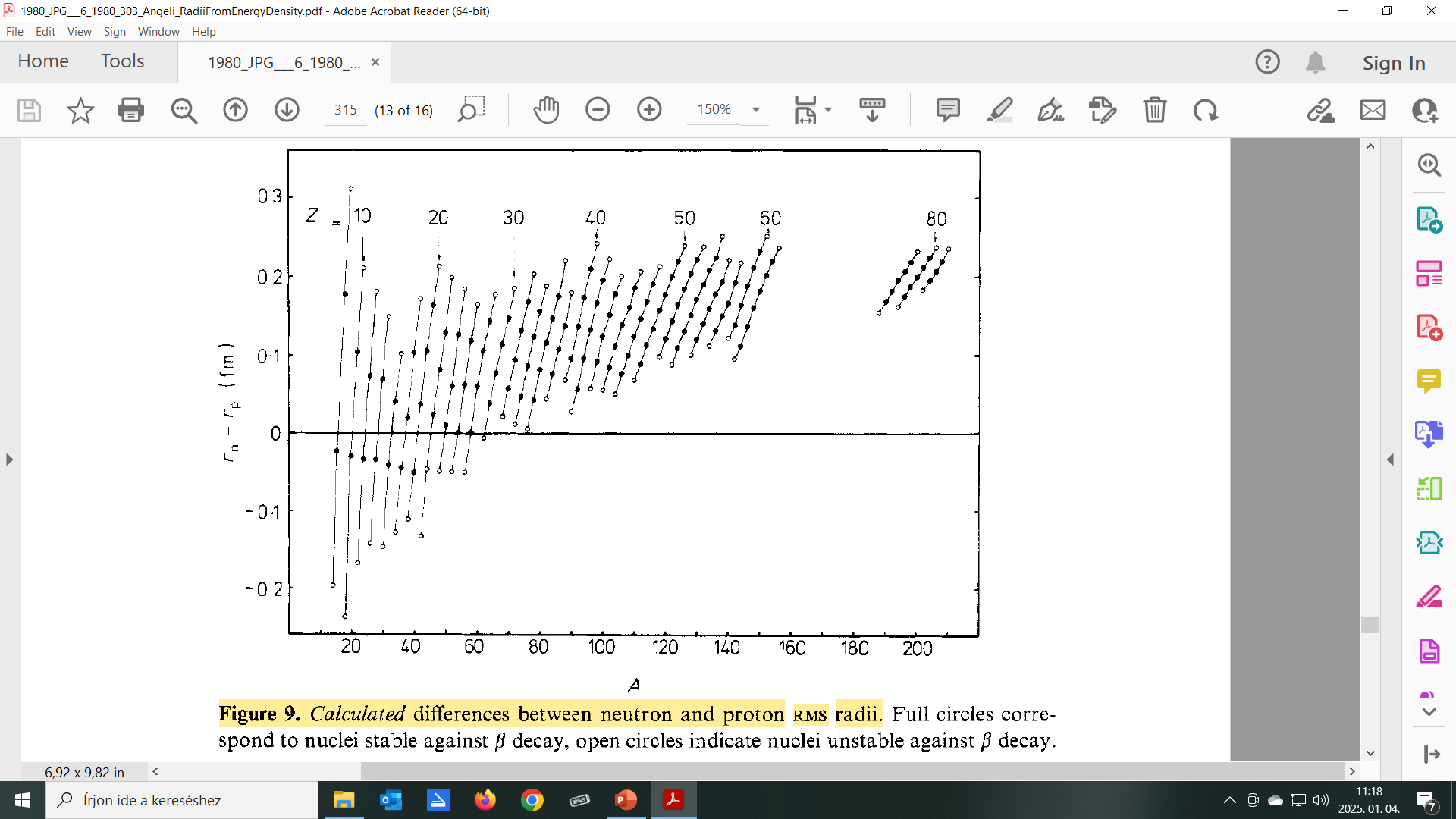 .
1987: At. Data Nucl. Data T. 36, 495: DeVries: Electron scattering


      At. Data Nucl. Data T. 37, 455: Aufmuth: Optical Isotope Shifts



	Data sources!
1989: Do rel and rmu  measure the same quantity?Difference (rel – rmu):     85 nuclei, mean: -9.3(1.5) am.    R(A)  -12 + 0.03×A fm.Negative, decreasing with  A
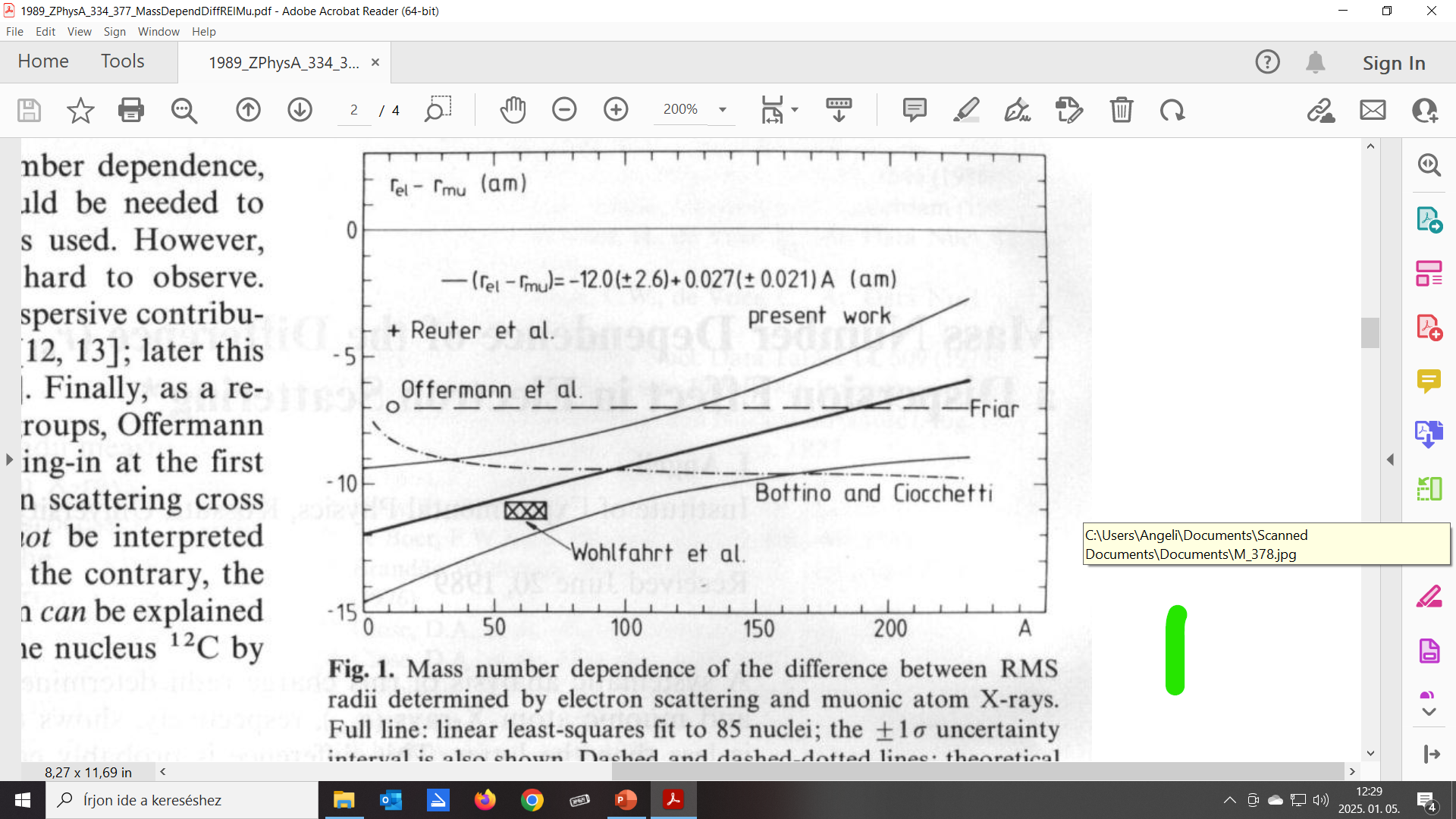 (Zeitschrift für Physik, A334, 377)
1991: Evaluation procedure for nuclear rms charge radii
	(Acta Phys. Hung. 69, 233)

	
	Search for discrepant data: „outliers”.

	Different data screening and averaging procedures tested.
	
	How to form a weighted mean and its uncertainty for a data group?

	
Conclusion: - „Final results are less sensitive to the 
		       actual procedure of evaluation than to 
		       the selection of input data.” 
			(Cohen, Taylor).
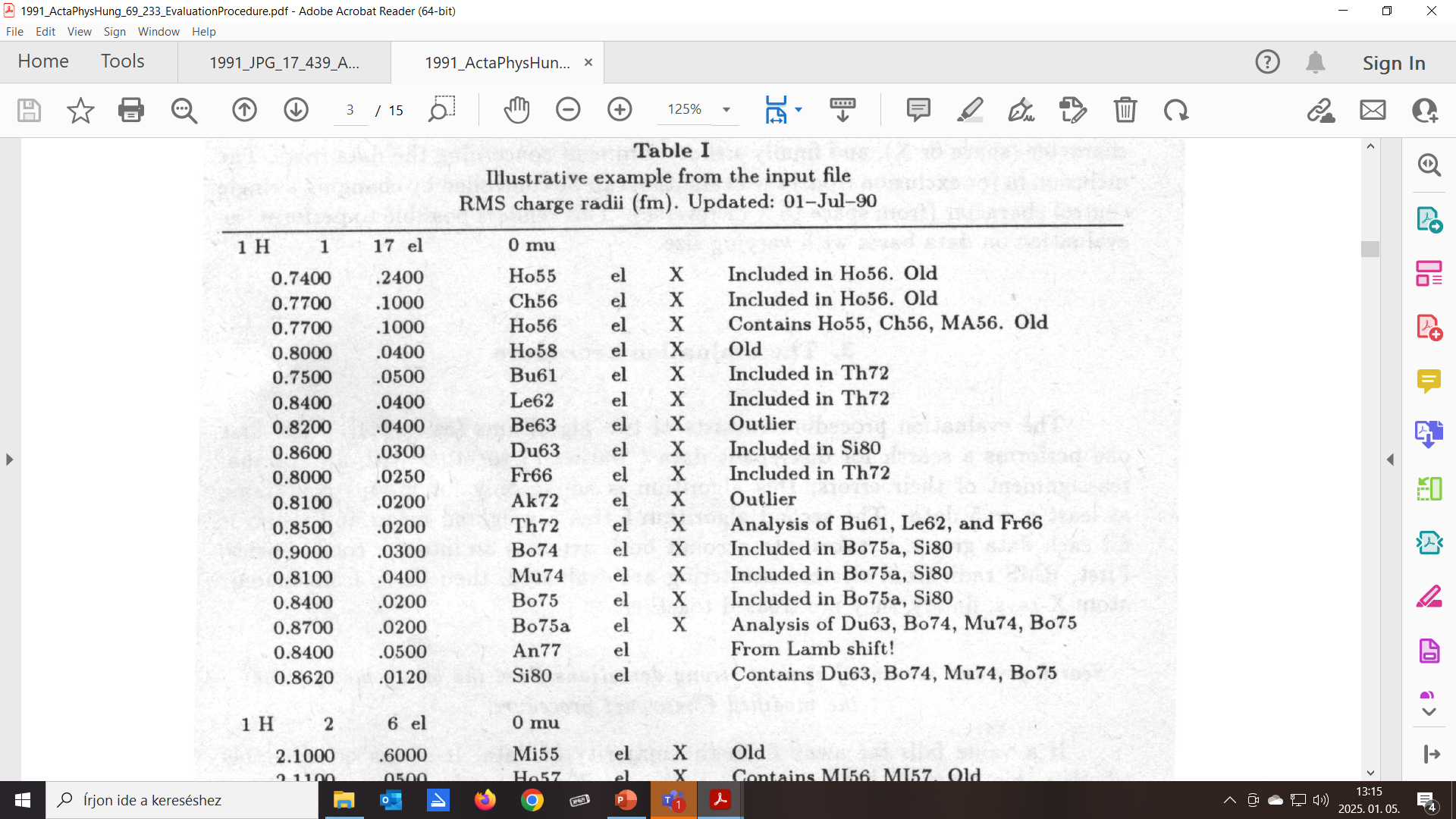 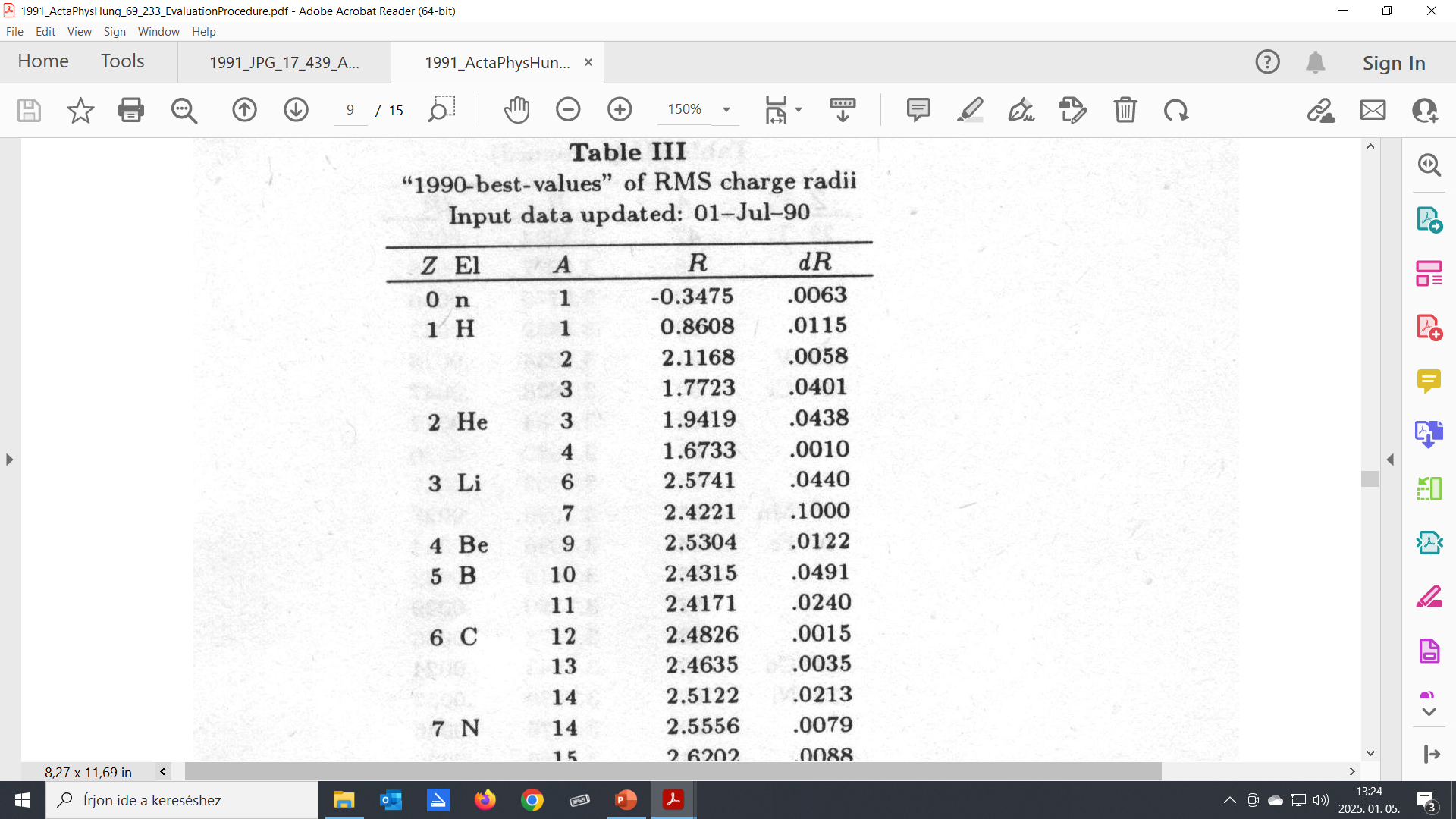 Table II. 1991  
(Acta Phys. Hung. 69, 233)
1994: At. Data Nucl. Data Tables, 56, 133: Nadjakov: Systematics …

1995: At. Data Nucl. Data Tables, 60, 177: Fricke: Tables …


1995: Retirement 

	IAEA(NDS) Research Contract

		Thank you Hans Lemmel!
1998: Table III. (Acta Phys. Hung. New Series, 8, 23)
 Comparison.    Refined method (FORTRAN).      Simple method (EXCEL)  

|RFOR – REXC|

       dRF+E

91%  within
 ½  combined
 error
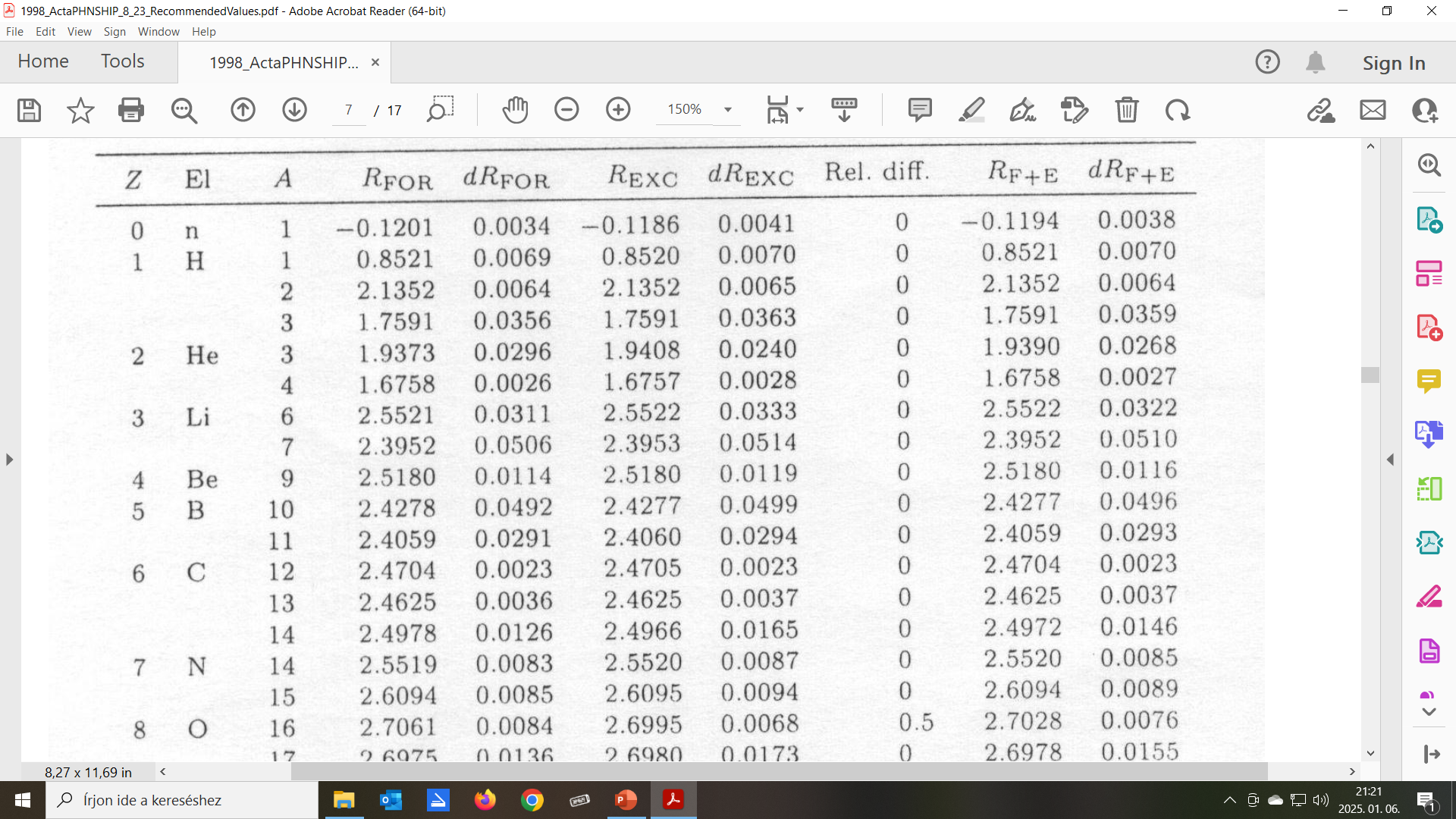 1999: Table IV. (IAEANDS_indc-hun-0033)
   
	Similar to III. but:

	Data search updated to May 1999.

	Contains full input data tables, and background materials.

	Presented also in electronic files.

	Chapter with easy-to-use formulae added.
Table V.    2004: Consistent set of nuclear rms charge radii 			   (Atomic Data and Nuclear Data Tables, 87, 185)
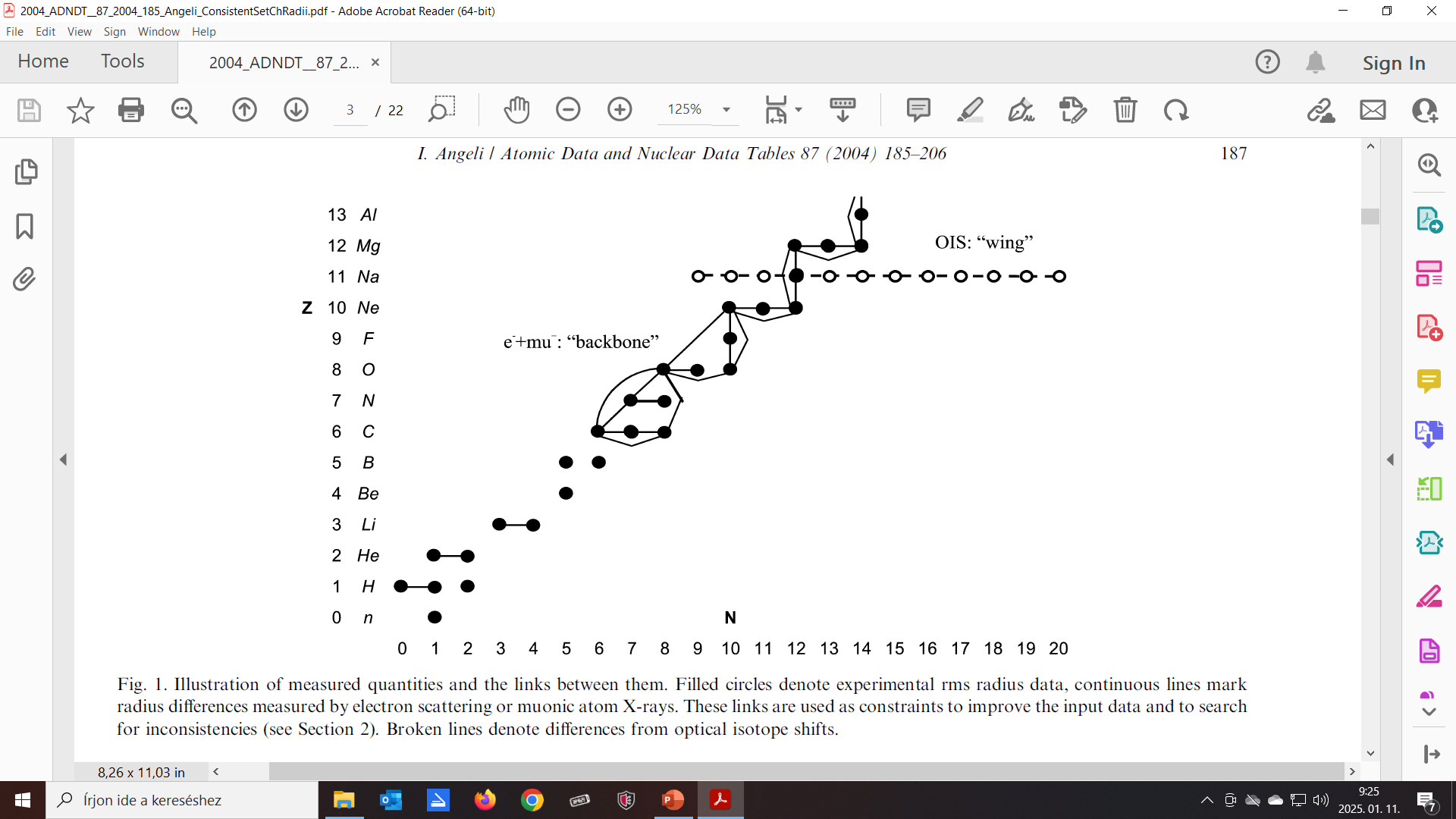 Measured differences used for constraint by least squares;

Redundancy improves accuracy:


Output errors are less than input!


The least precise value benefits 
         most of the constraint.
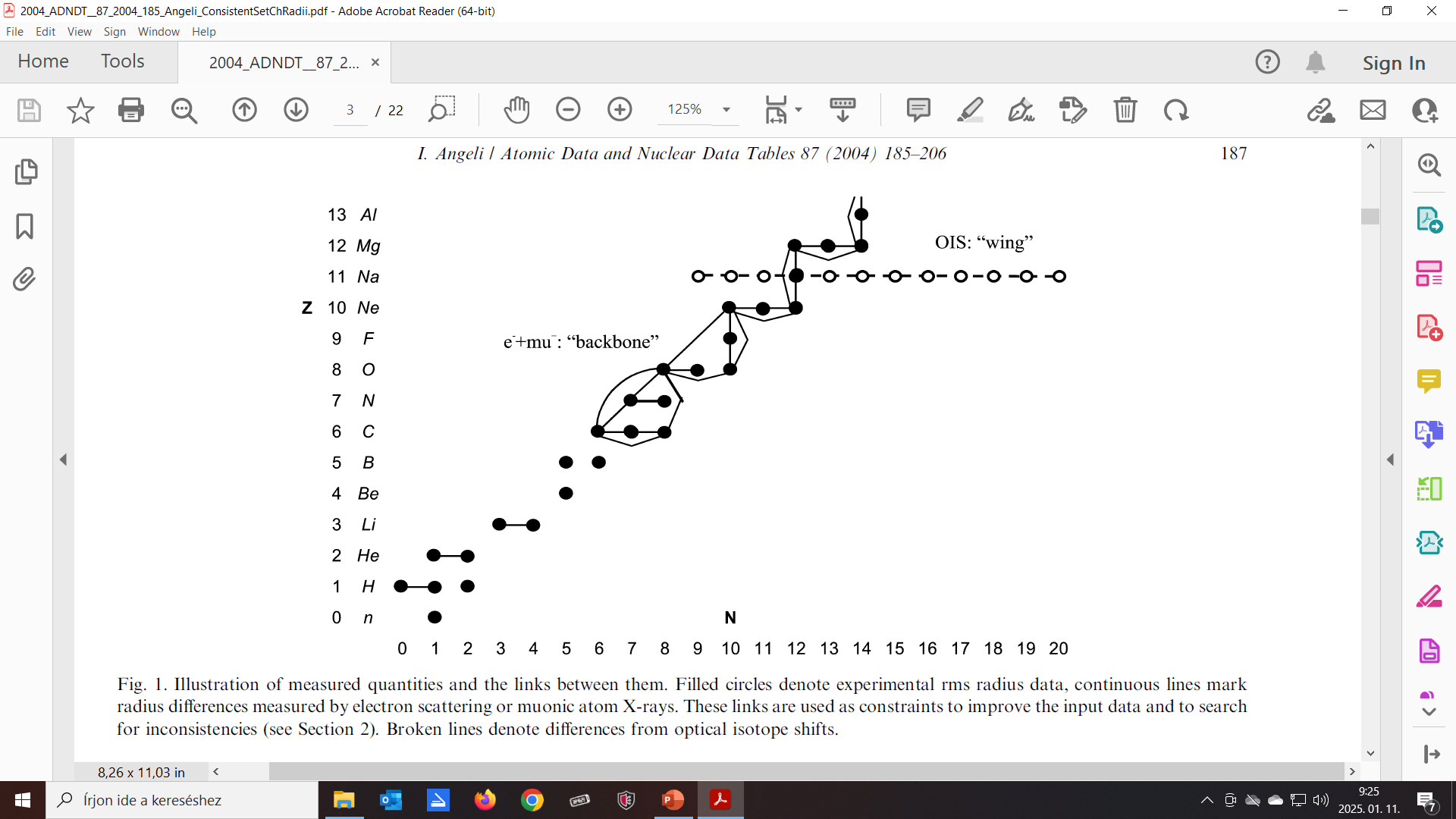 .
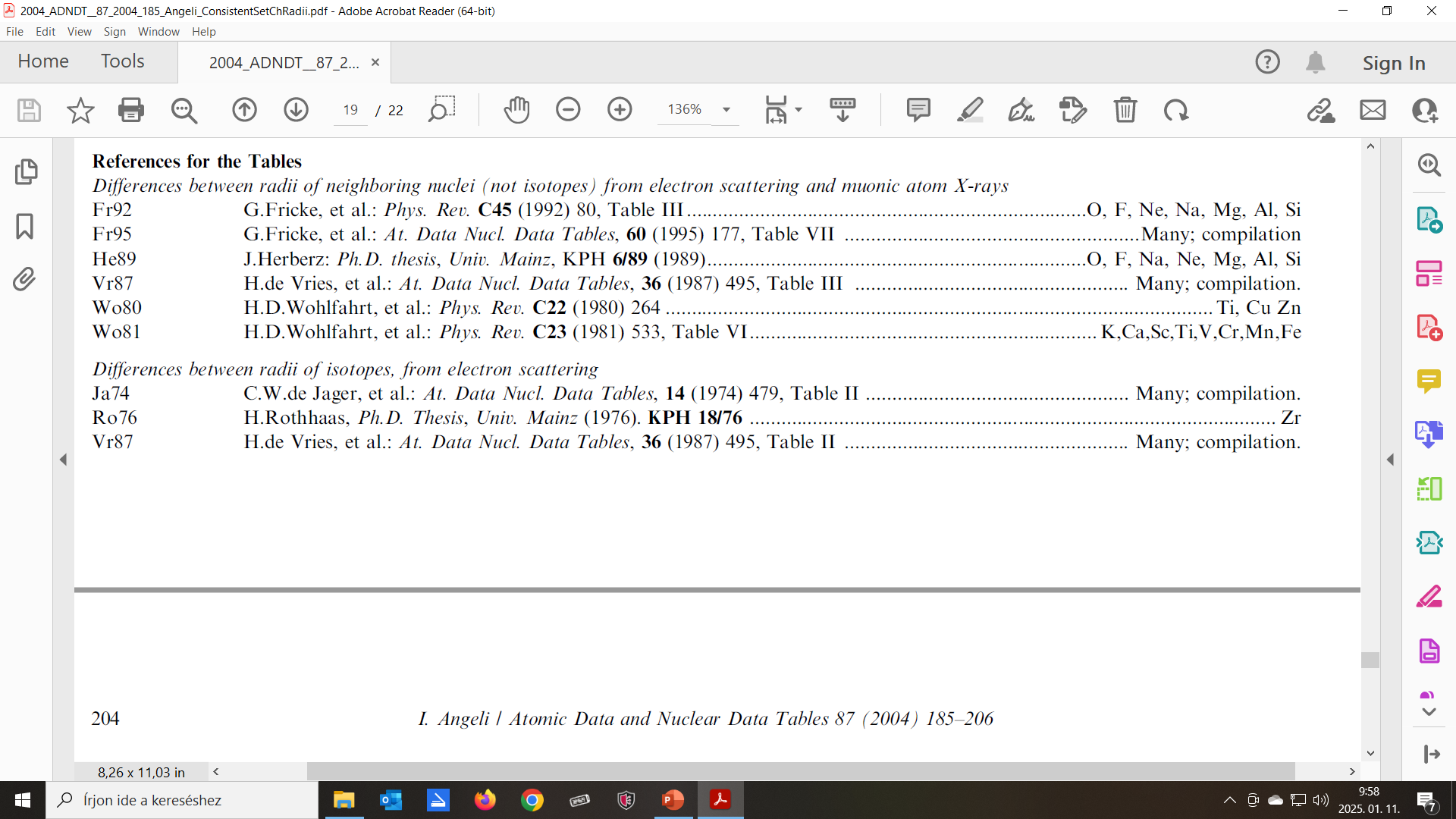 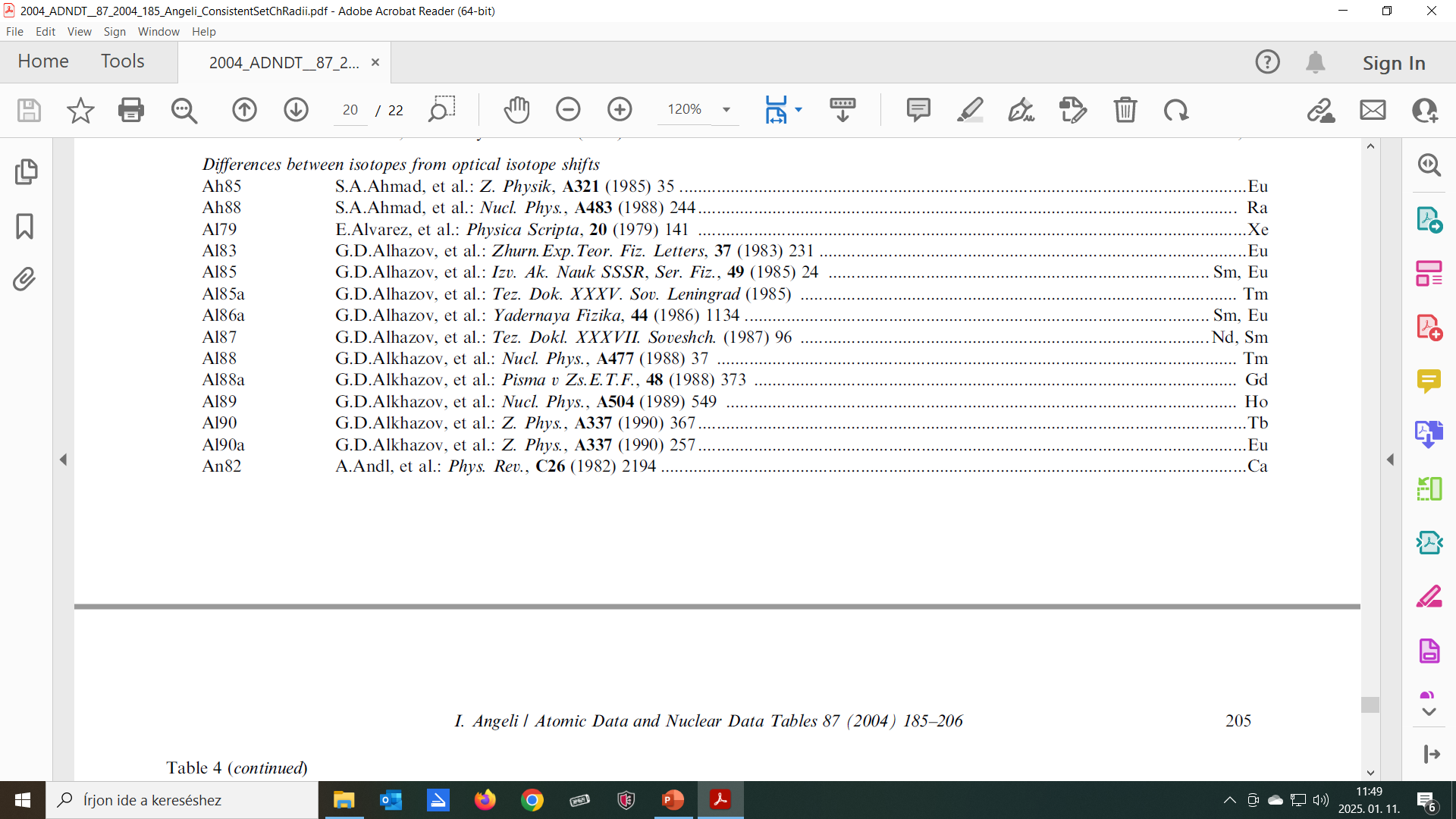 2005: Nobel Peace Prize!

International Atomic Energy Agency 

and 

Mohamed ElBaradei

Congratulations!
2007: Moments of the 2p-Fermi charge distribution		(Acta Phys. Deb., 41, 59)
Moments  <rm>  and isotopic differences <rm> for  m = 1 to 10


Diffusity  a  assumed to be constant.


<rm>  for even  m  are given in terms of  <r2>


	Useful parameter:   = .a/c  introduced
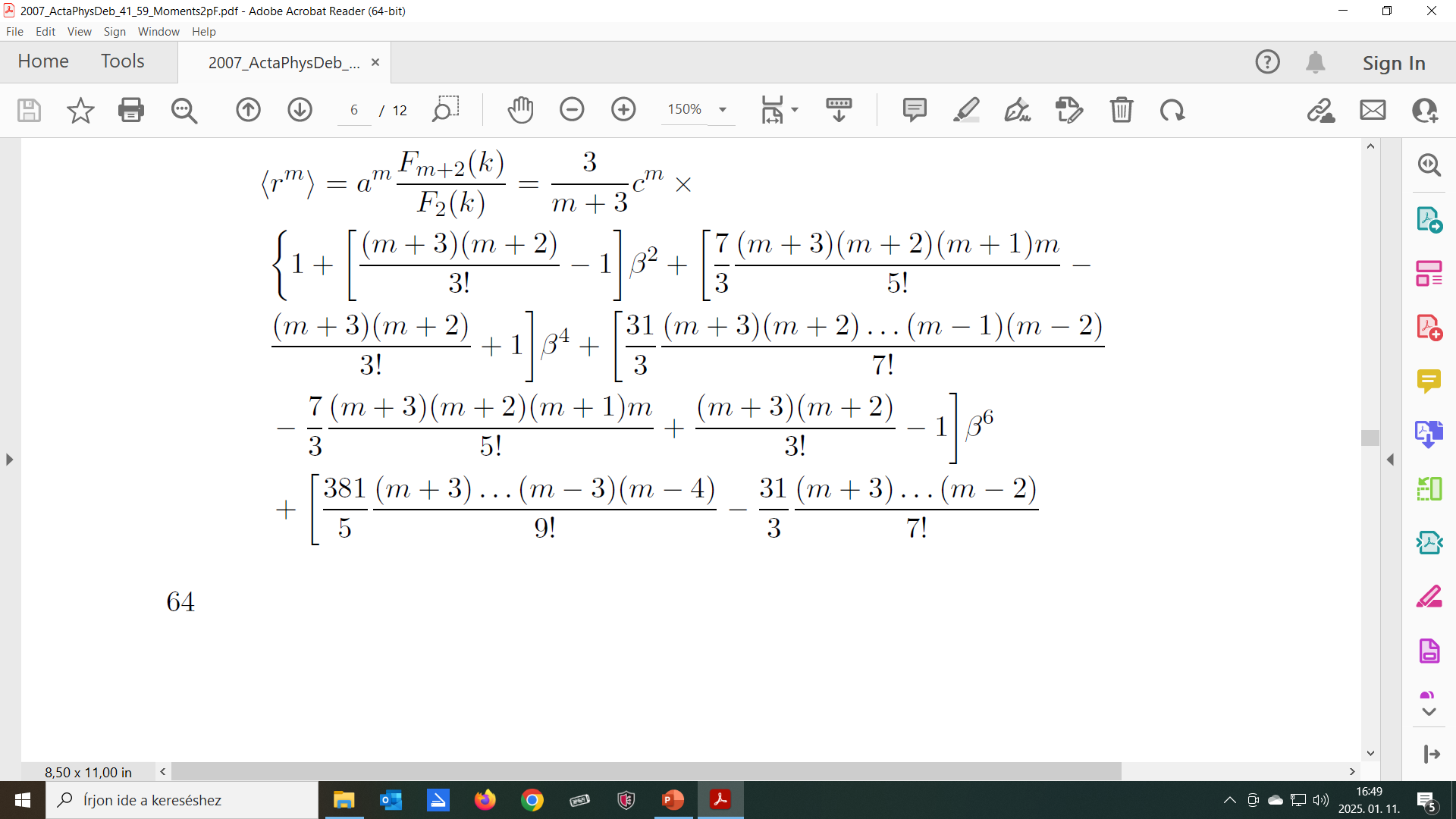 <rm>
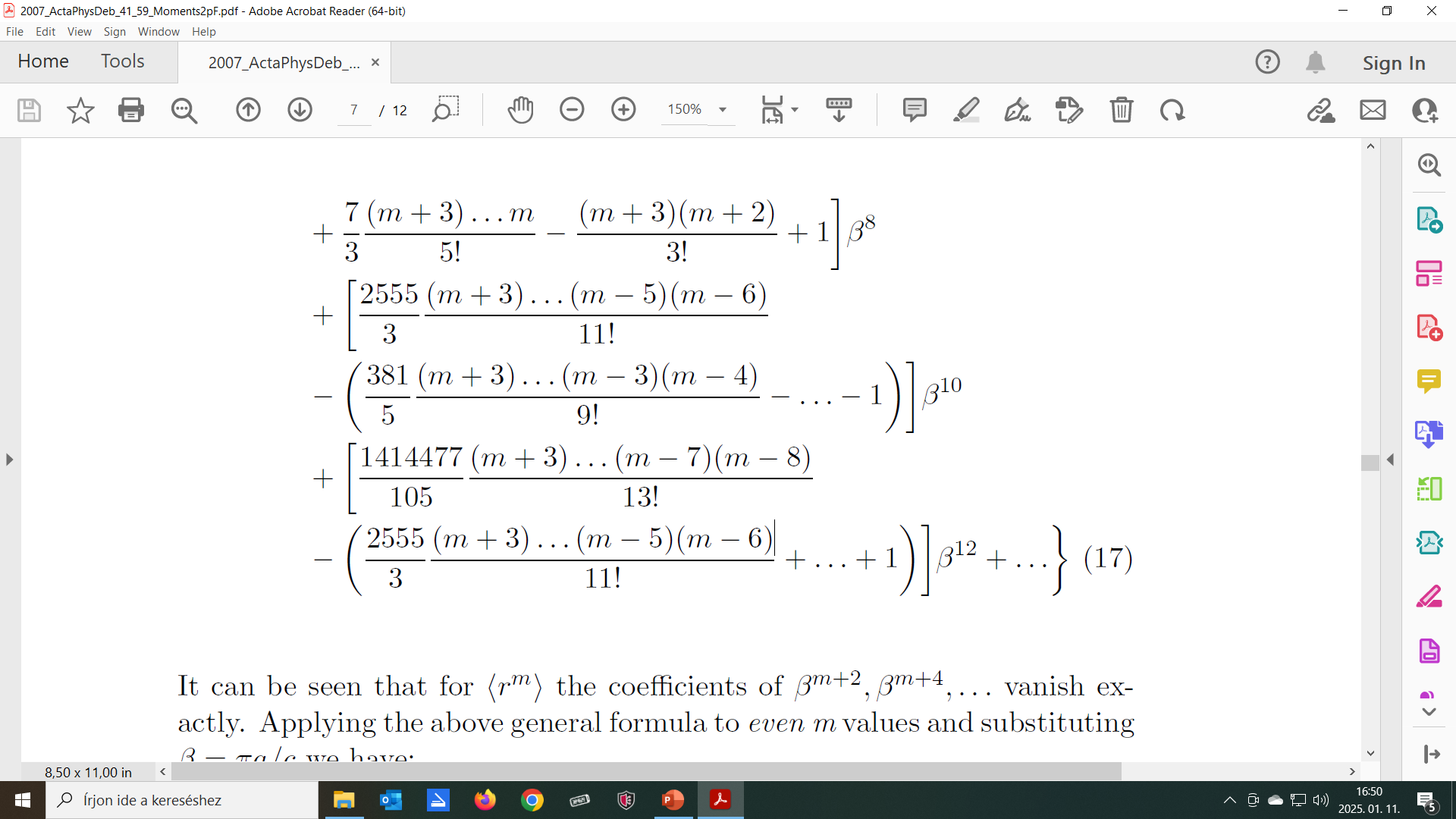 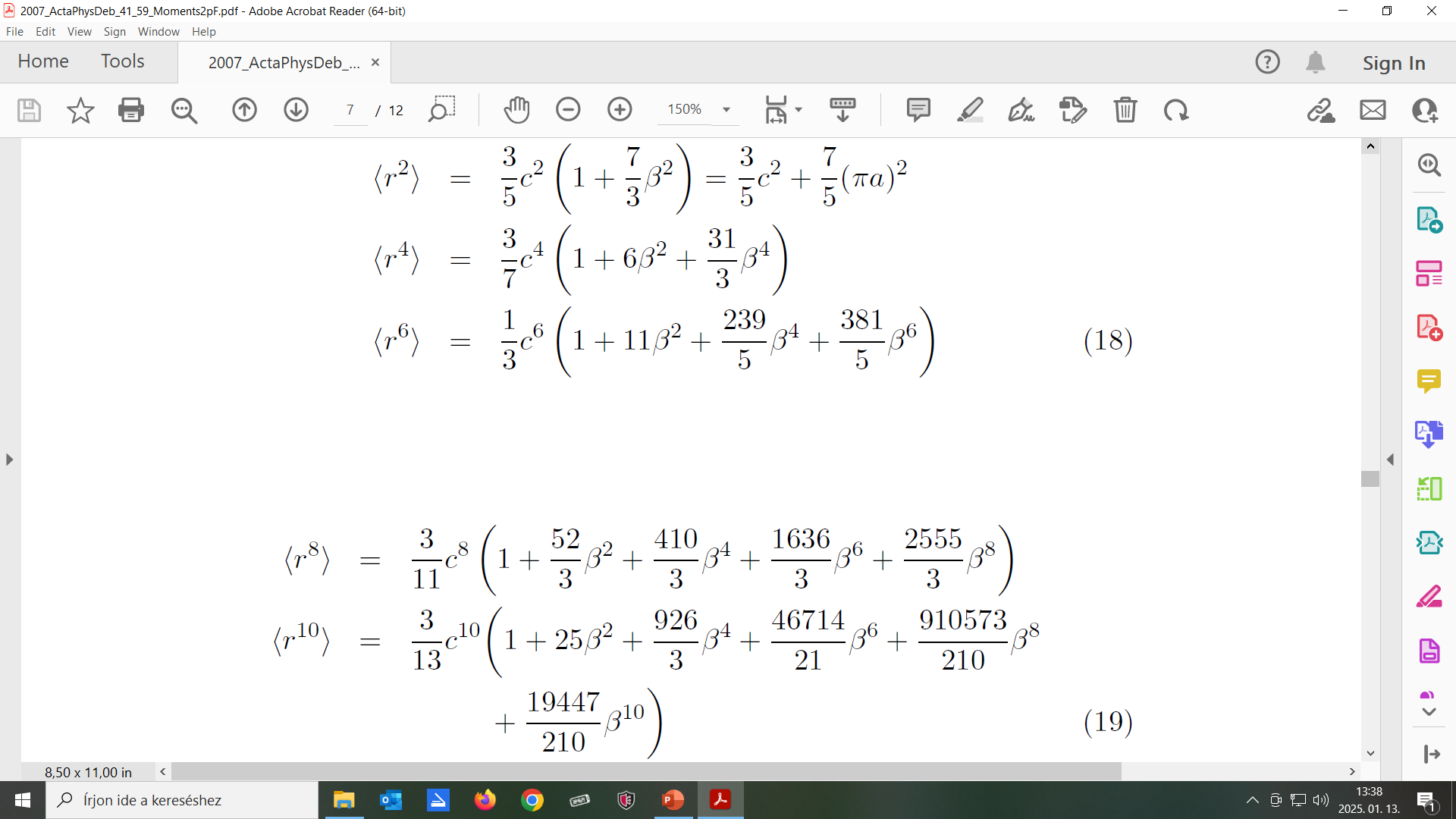 Even m
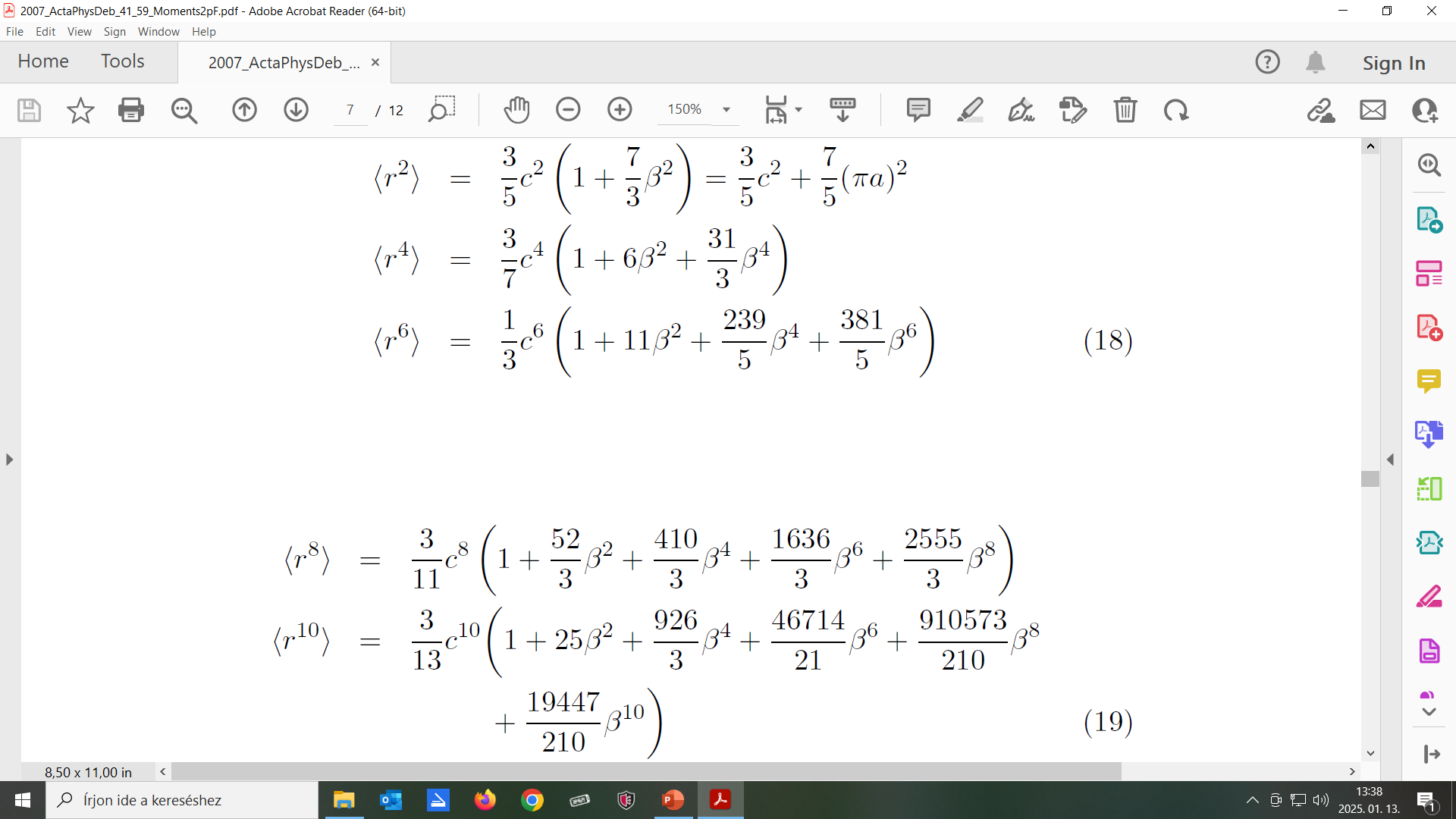 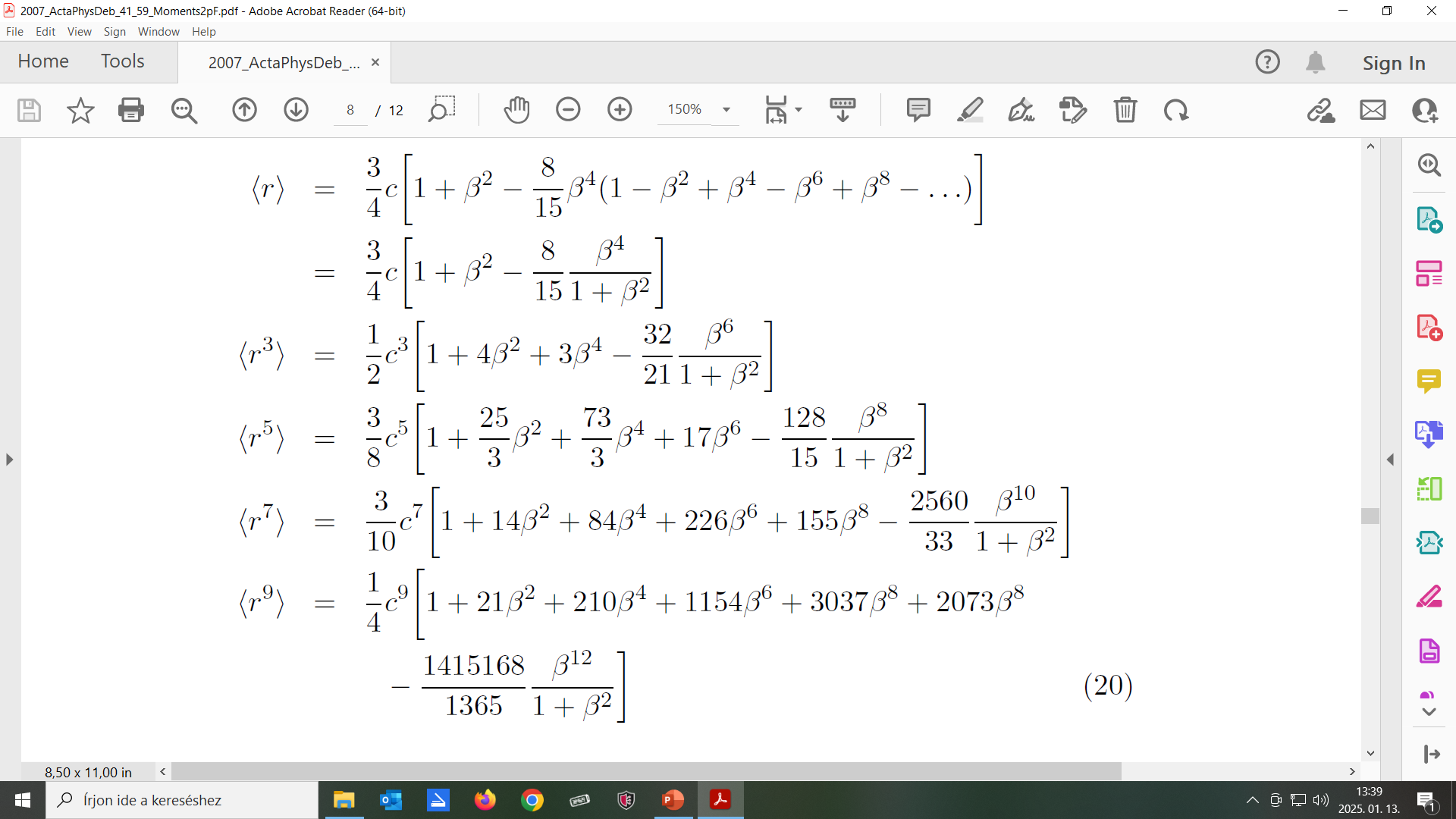 Odd m
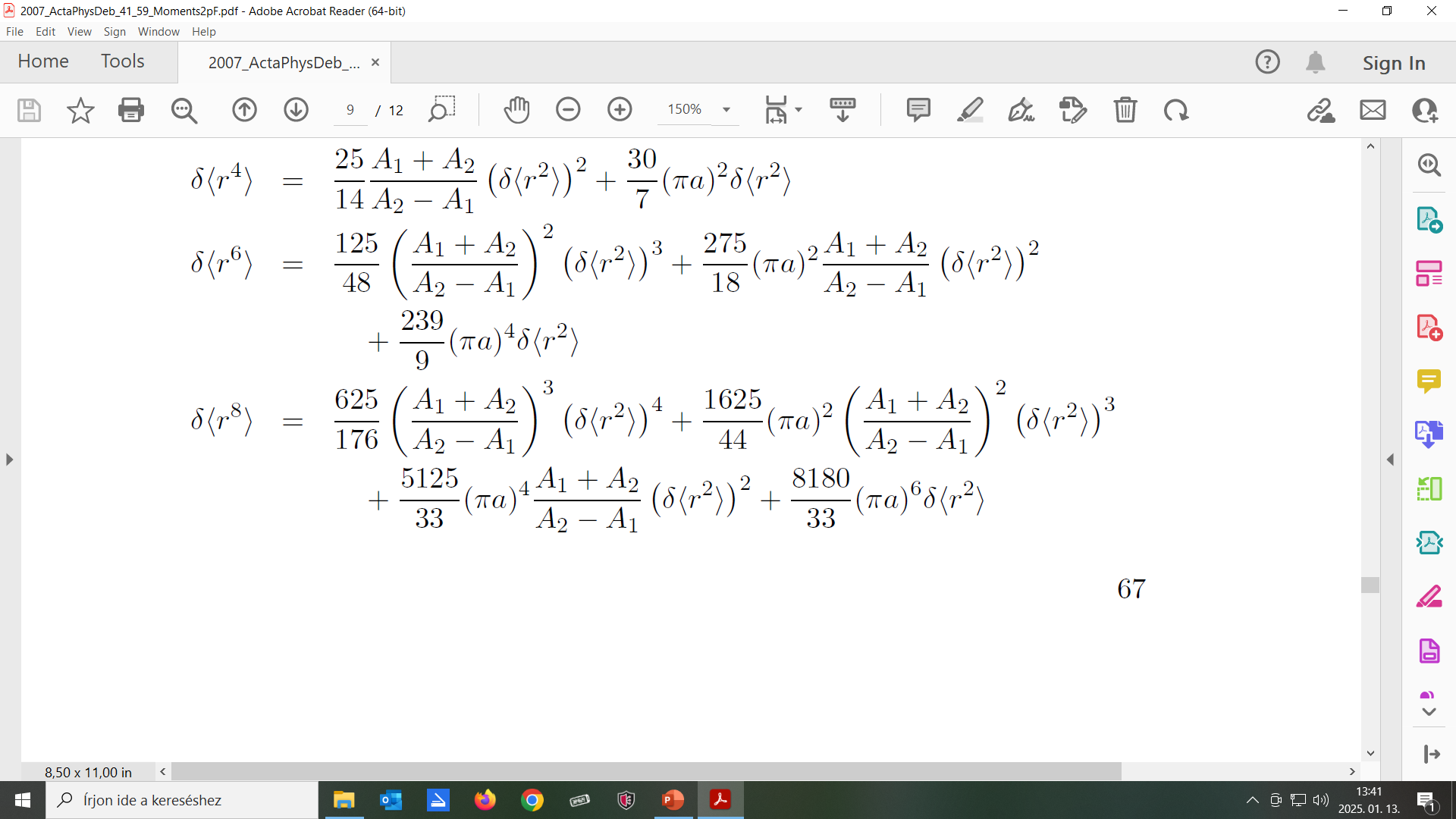 <rm>

In
 
<r2>
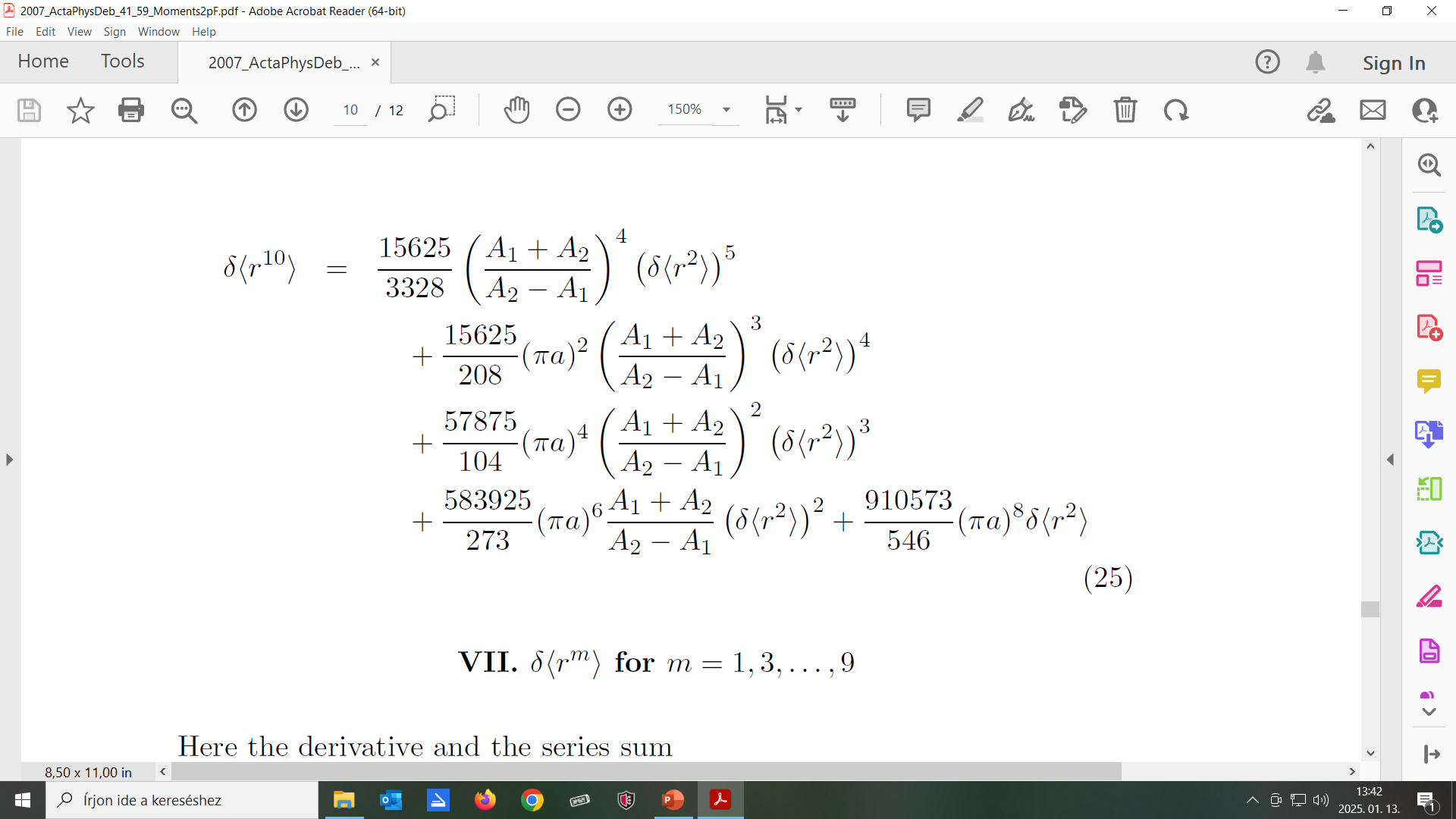 2010: Calculation of Fermi parameters from charge moments 	     (Acta Phys. Deb. 44, 6)
Fricke: ADNDT, 60, (1995) 177.  Table IX: 

Experimental moments:  <r2>1/2,   <r4>1/4,   <r6>1/6   for 20 nuclei.


Fermi parameters c and a calculated for 20 nuclei.

Uncertainty estimated.

Method and program described.
Table VI. 2013: Table of experimental nuclear ground state 			charge radii   (Atomic Data and Nuclear Data Tables, 99, 69)
Atomic Data and Nuclear Data Tables, 56 (1994) 133: Nadjakov, et al. [12]

	Updated by K. Marinova


Atomic Data and Nuclear Data Tables, 87 (2004) 185: Angeli.   [13]

	Updated by I. Angeli

Combined:    R = Rav = 0.5×(R[12] + R[13])     Not independent!
			

		      ΔRtot = max (ΔR[12], ΔR[13],  0.5×|R[12] – R[13]|)

		      4% differ more than 1×ΔRtot     underlined in Table1.
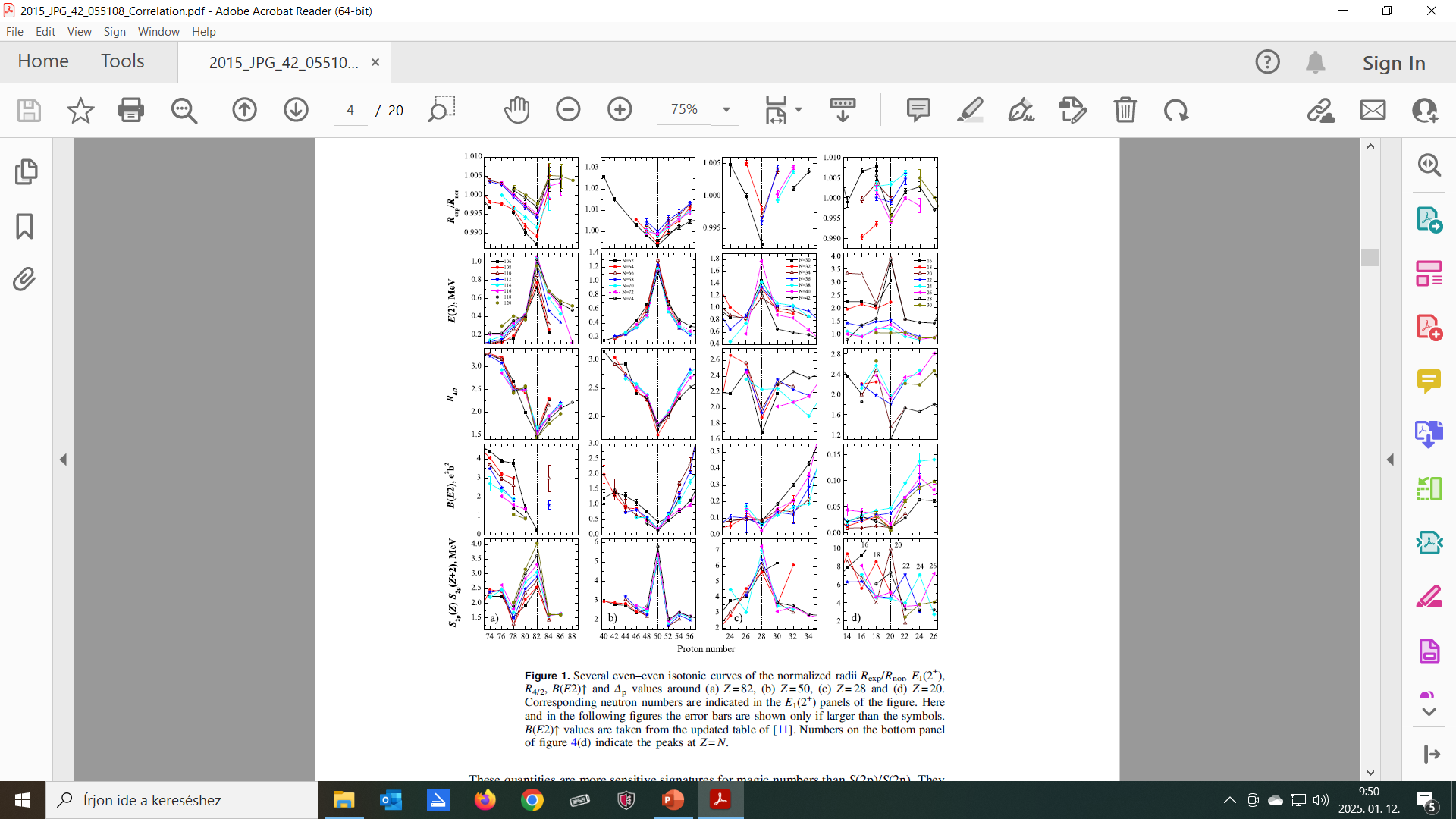 2015: Correlaton of charge radii with other  nuclear observables (J. Phys. G42, 055108)
Isotonic series:
Rexp/Rnor,   Rnor A1/2   (ADNDT 2004)

E1(2+)

R4/2 = E1(4+)/E1(2+)

B(E2)↑ 

S2p(Z) – S2p(Z+2)
Thank you, Krassimira!
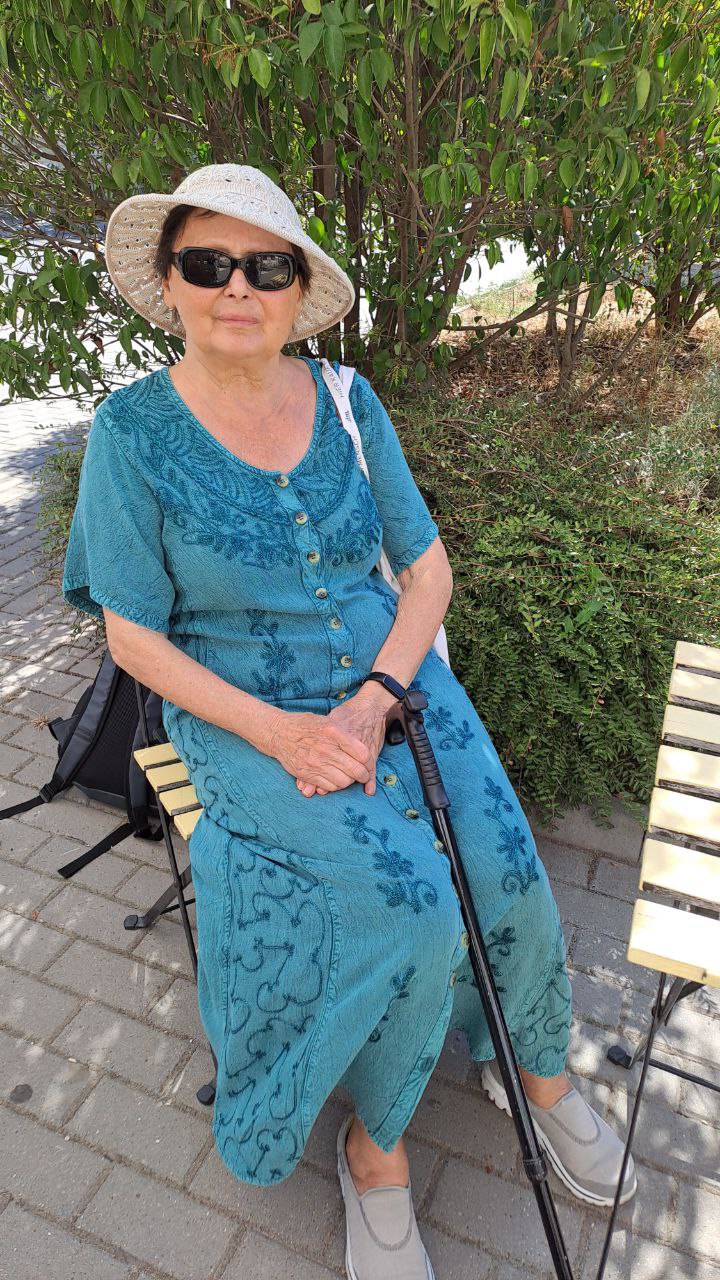 2021:The quest for the proton charge radius[p.31. in:  Gribov-90 Memorial Volume, World Scientific] (arXiv: 2103.17101v1 [physics.hist-ph] 29 Mar 2021)
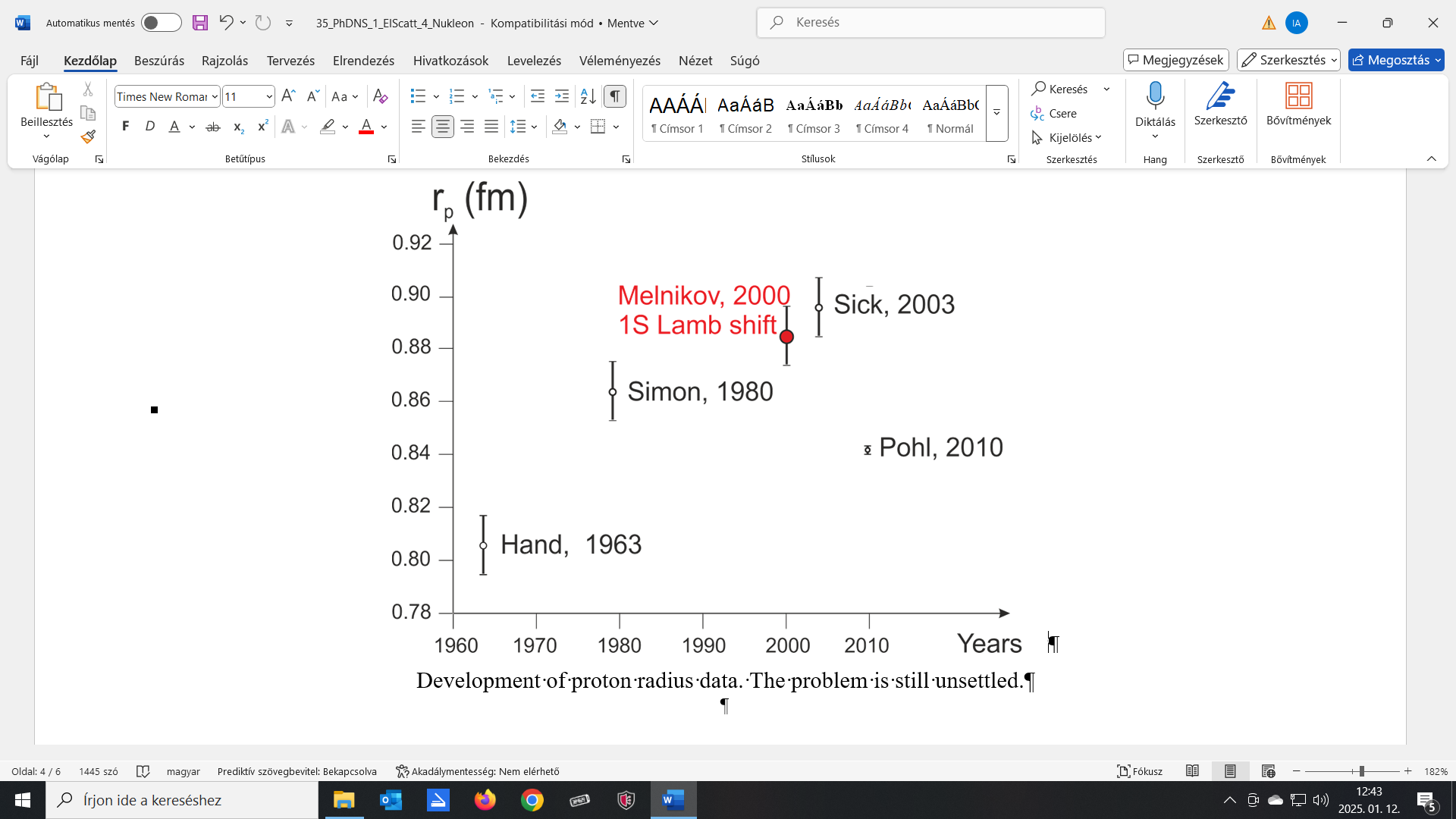 1963, Hand: Evaluation

1980, Simon: Electron scatt.

2000, Melnikov: 1S Lamb shift

2010: Pohl: Muonic H Lamb shift

„Proton radius puzzle!”
Present and future

1) Personal: not able to continue!
		Endre TAKÁCS


2) Problems


3) Future: neutron radii?
Problems
Dispersion correction?
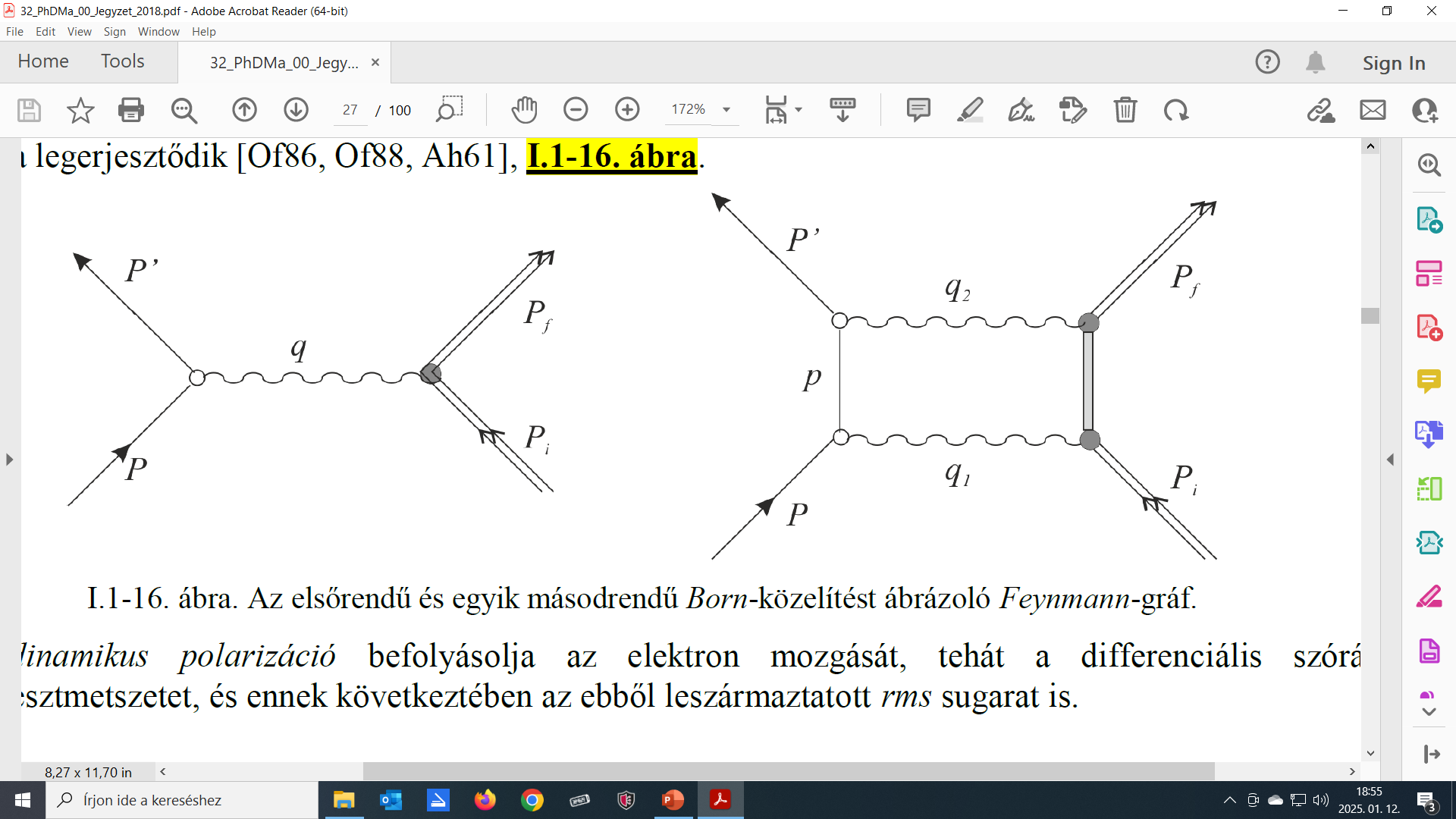 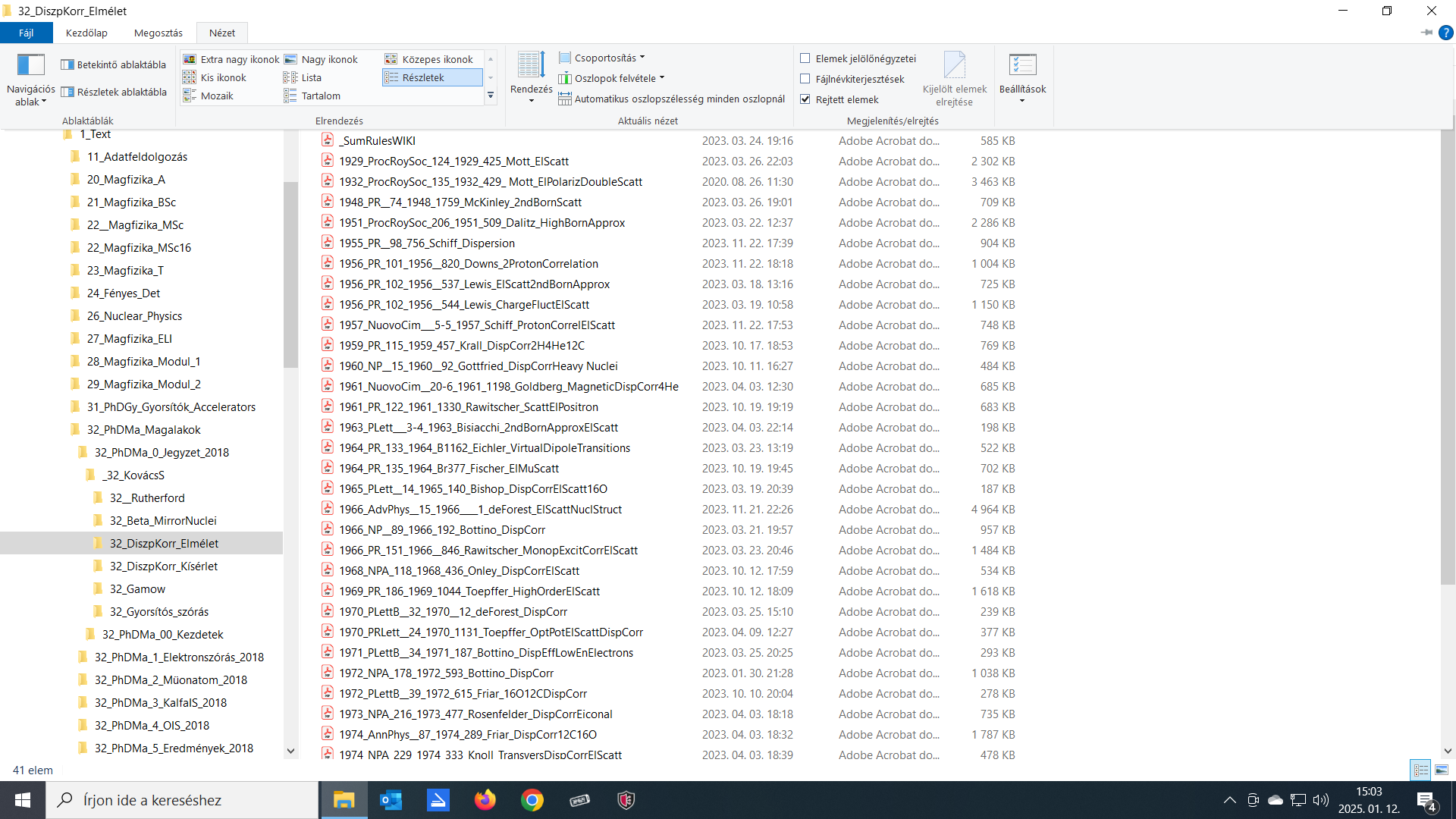 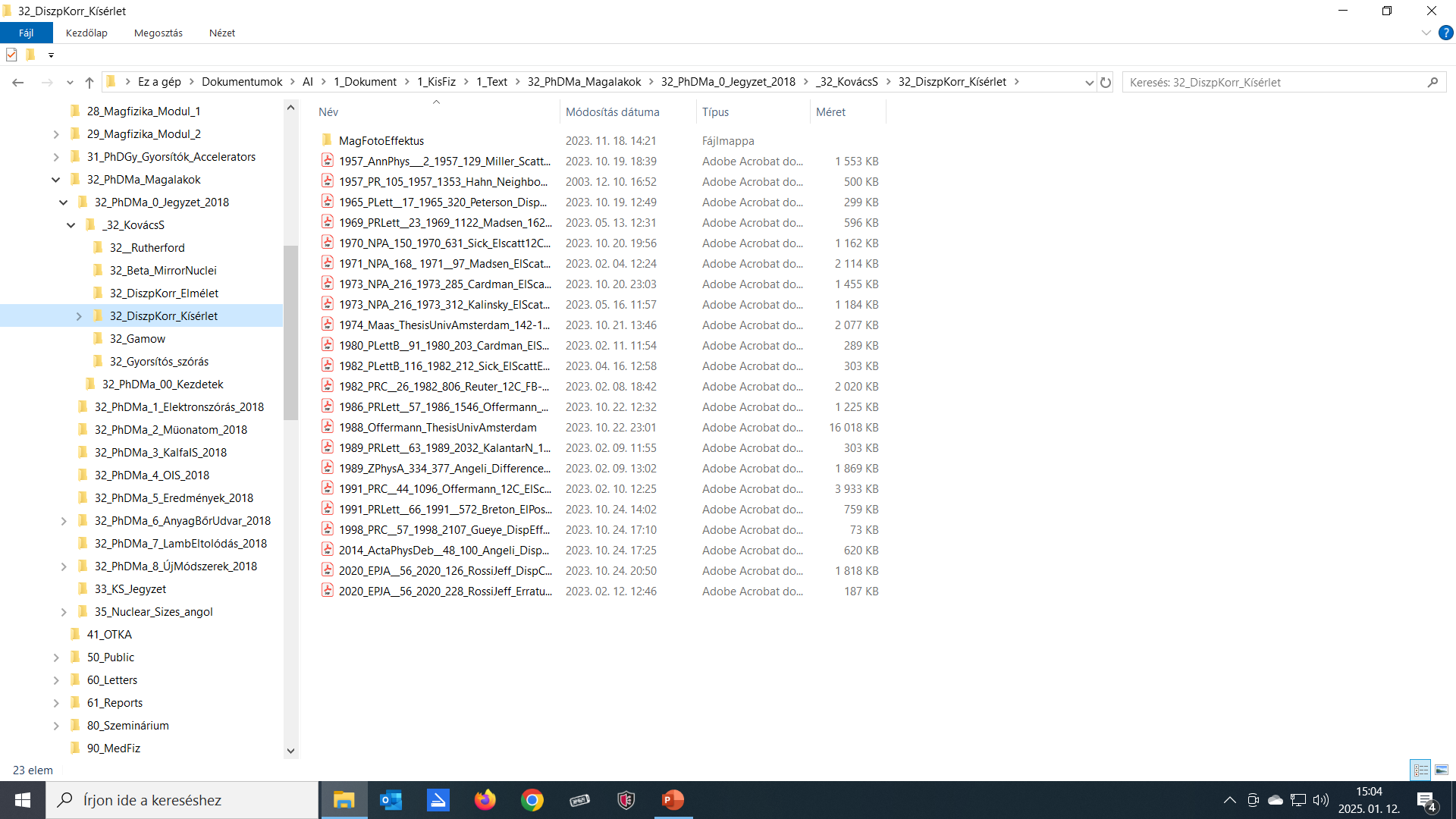 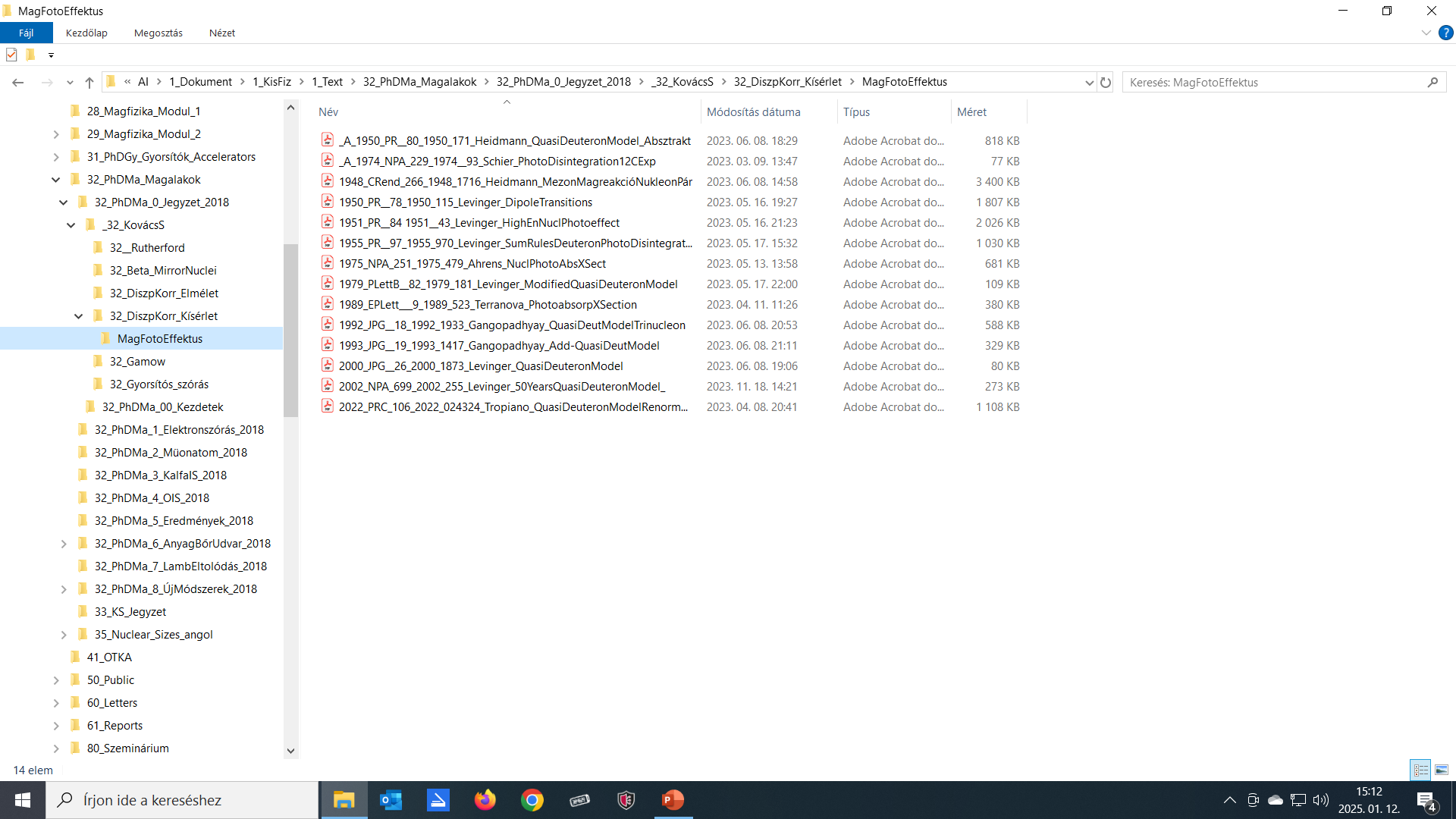 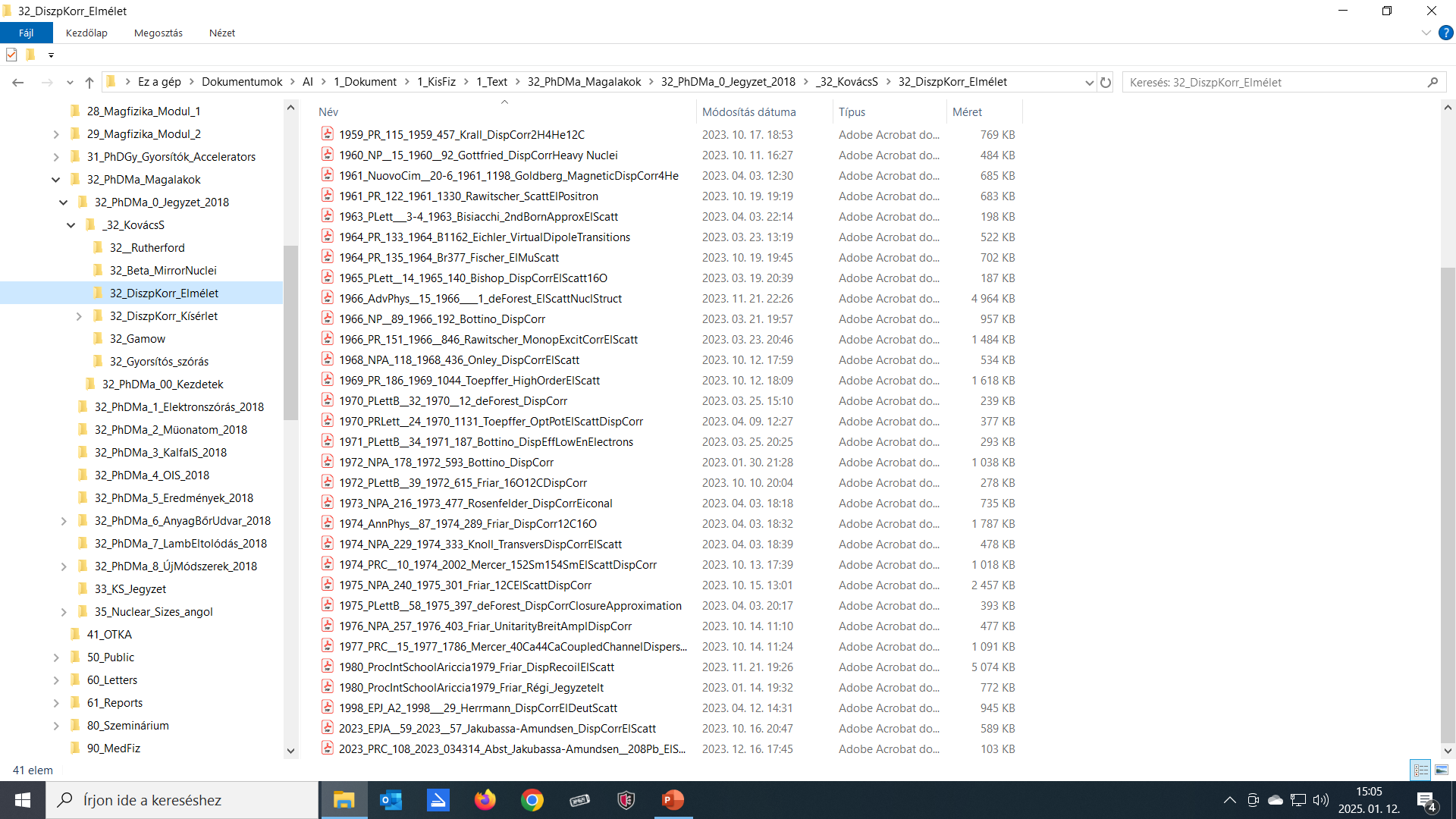 Theory   40 papers

1954, Lewis: Thesis, Univ. Michigan (unpublished)


1955, Schiff: PhysRev. 98 (1955) 756.
	„Small but not negligible…”



1959, Krall: PhysRev. 115 (1959) 457.  
	„The change in R0 deduced from experiment 
	  when dispersive effects are included:

	2H:  -0.01 fm.     4He:  -0.08 fm.      12C:  -0.05 fm.”



1966, Bottino: NuclPhys. 89 (1966) 192. 

	„Dispersion effects of the order of 1/Z are found 
	at the diffraction minima of the form factors …”
1971, Bottino: PhysLett. 34B (1971) 187.  
	„The experimental determination of <r2> by means 	of a purely static model yields an overestimate.
 	The corrections in percentage:

		2H:  -1.5 %,        12C:  -1.0 %.”


1972, Bottino: NuclPhys. A178 (1972) 593. 

	„The static interpretation leads to an 	underestimate of the radii.

	Dispersive effects decrease roughly as 1/A.”


          2H: 1.3 %,     4He: 0.7 %,     12C: 0.6 %,    40Ca: 0.5 %.
1975, DeForest: PhysLett. 58B (1975) 397. 

	
	„Dispersion corrections are presently the greatest 	theoretical obstacle to precision analysis of elastic 	electron scattering data.”



	„These effects depend on the complete 
	dynamical structure of the nucleus and 
	are not well understood at the present time.”
1980: Friar:Proc.Int.School, Ariccia, (1979) 143.
„Two of the least understood and more
    	 complicated subjects in the field of 
     	electron scattering are the topics of 
     	dispersion and recoil corrections.”

	„Different formulations of the dispersion effect
	make comparison of calculated results very difficult.”
„A static nucleus presents the same shape 
   at each instance of time.”




„The behavior of an actual nucleus 
   is determined by the 
	induced dipole moment D, and the 
	characteristic frequencies of oscillations by D.”

	[See papers on: „Quasi-deuteron model”]
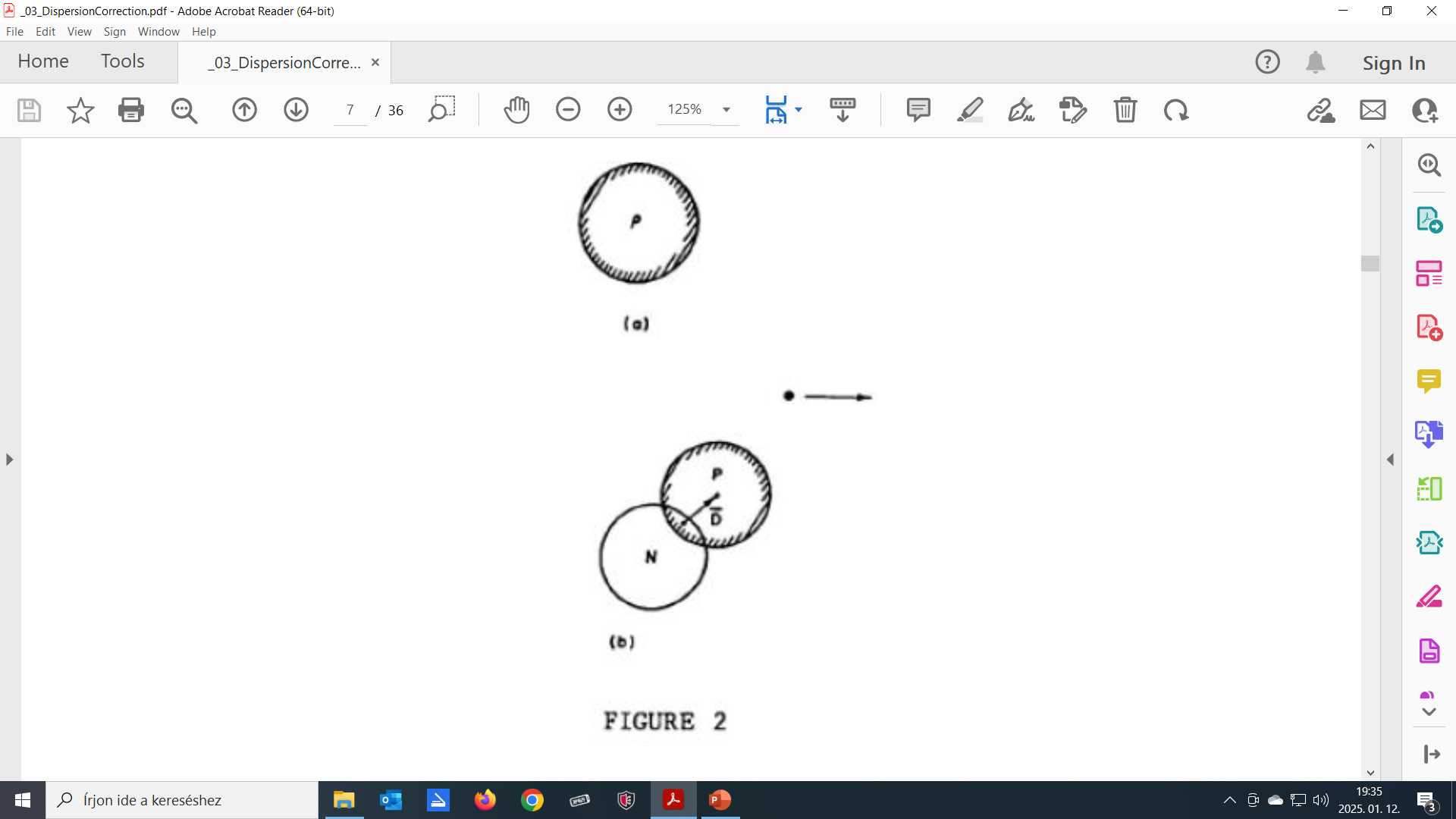 Dispersion effects are attractive and react on the electron
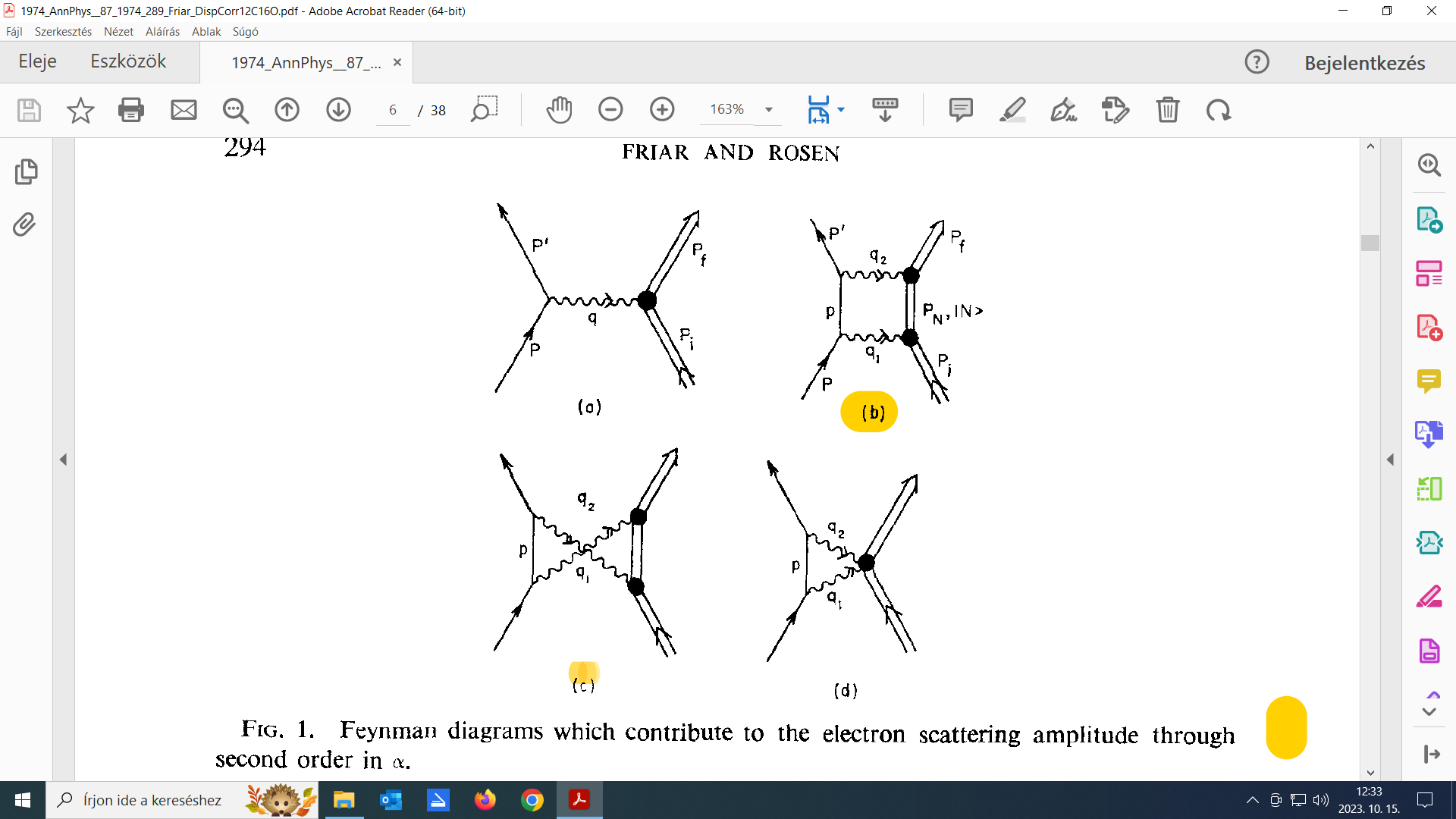 These 1b and 1c  contributions are just the dispersion corrections to elastic scattering.
The fitted rms radius is then given in terms of 
the „real” radius <r2>1/2 by the approximate relationship:

<r2>1/2eff  <r2>1/2 + Δr

For 16O  with approximations, an upper bound on the dispersion effect:

		
		r = -7.10-3 fm. 
	


For 12C  where exact numerical calculations have been performed:  

		r = -(2-3).10-3 fm.”
Experiment  30 papers

1969, Madsen: PhysRev. 17 (1969) 1122.

      ANOMALOUS ELECTRON SCATTERING FROM Nd142
	
	„Dispersion corrections should be applied to our data.”






1970, Sick: NuclPhys. A150 (1970) 631.


  „The presence of dispersion effects appears to be necessary
	to explain the cross sections of 12C and 16O
   	in the sharp first diffraction minimum.”
1982, Reuter: PhysRev. C26 (1982) 806.


Theoretical results differ, - even in the sign of the effect!


Applying a crude estimate for dispersion corrections, 
	increases the rms radius of  12C  by  4 am.
1988, Offermann: Thesis, 
University of Amsterdam (1988).

„DISPERSION EFFECTS IN 
ELASTIC ELECTRON SCATTERING 
FROM  12C”
    


The dispersion corrections 
increase the 12C  rms radius with:  	+0.007  (+0.007/-0.011) fm.
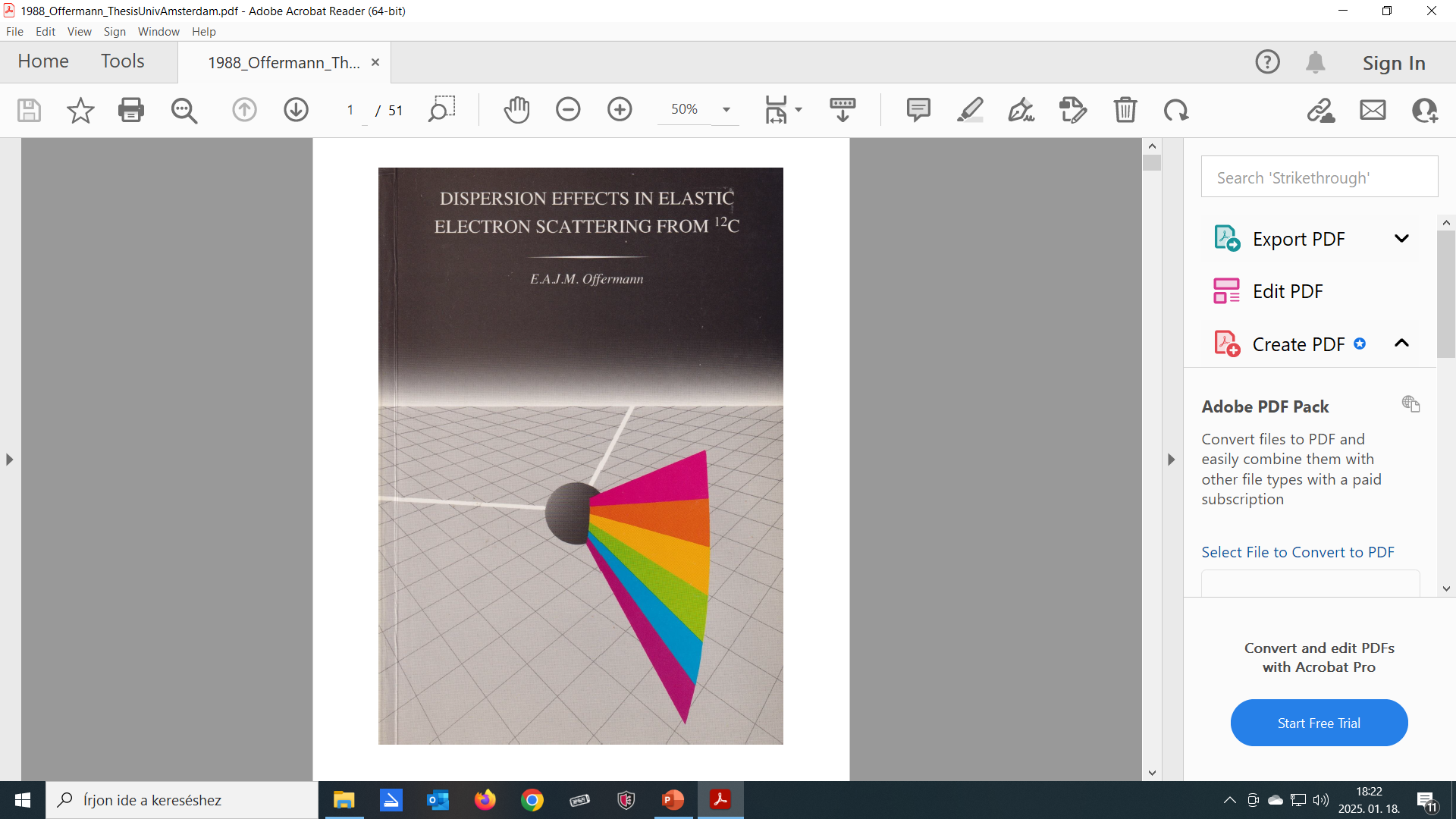 1989: Mass Number Dependence of the Difference (rel  – rmu). 

A Dispersion Effect in Electron scattering?    (Zeitschrift für Physik, 334, 377)


„The weighted average of  (rel  – rmu) differences for 85 nuclides:
  	
      -9.3 (1.5) am.”
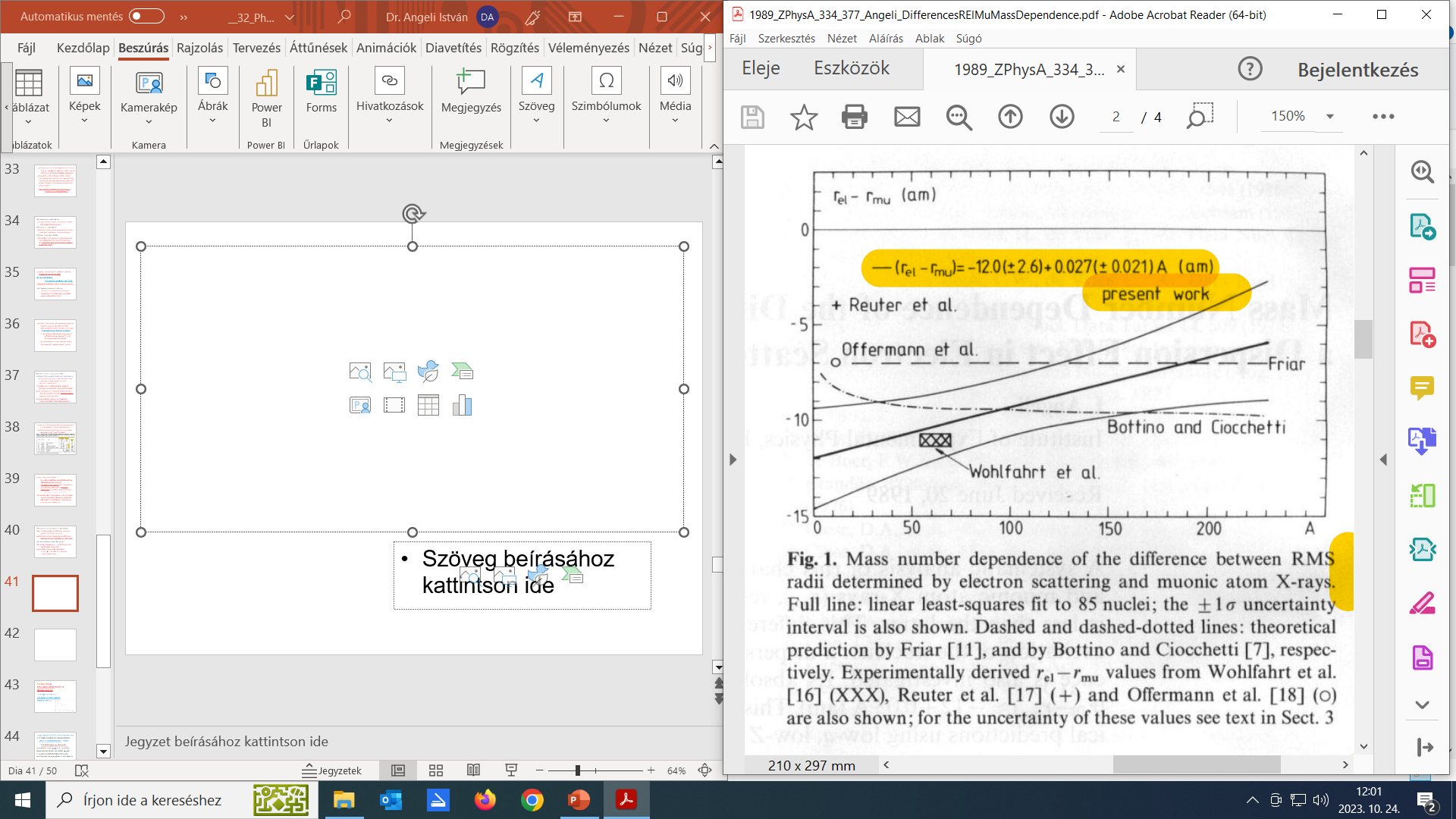 Average:
-9.3 (±1.5) am
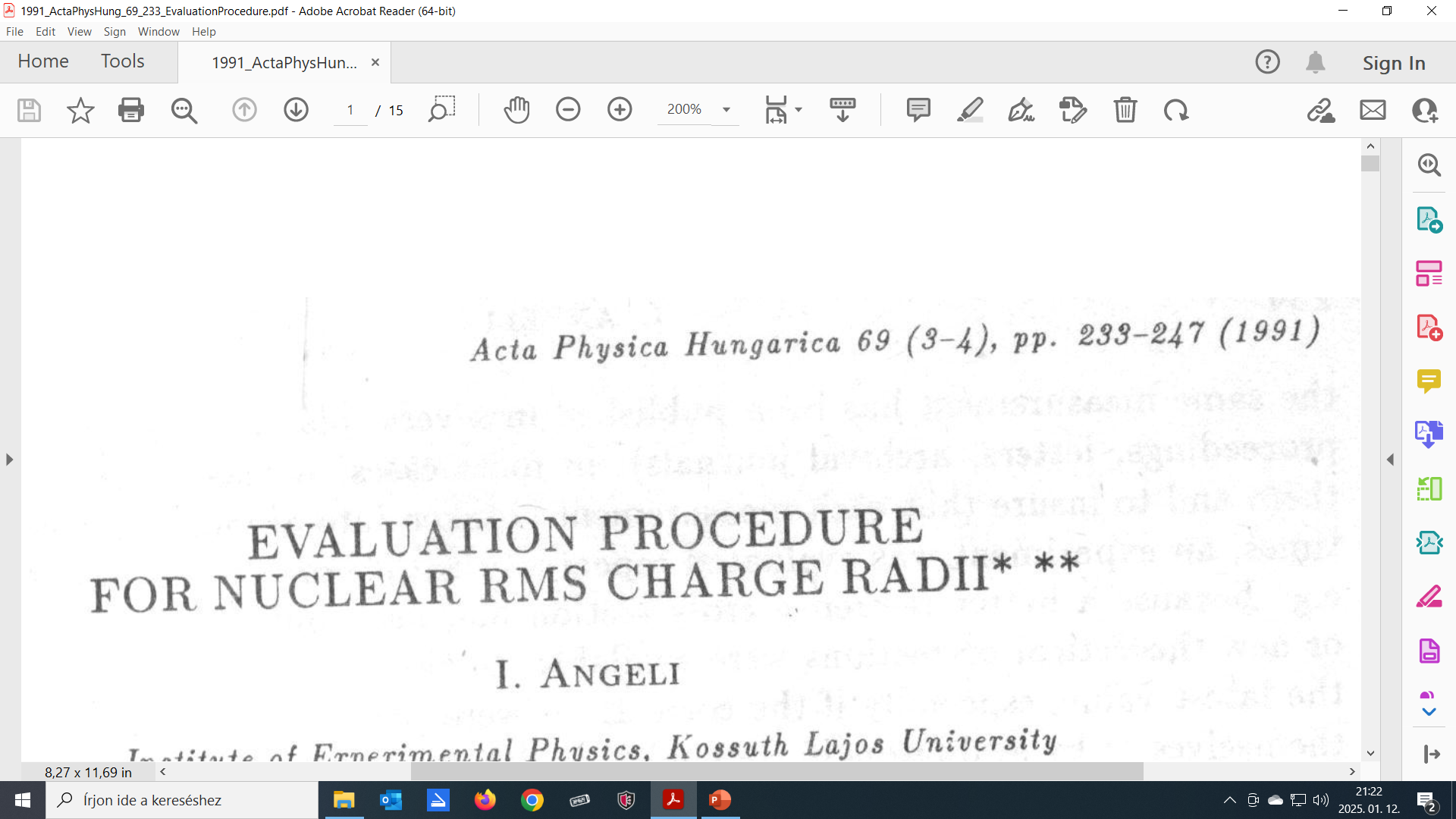 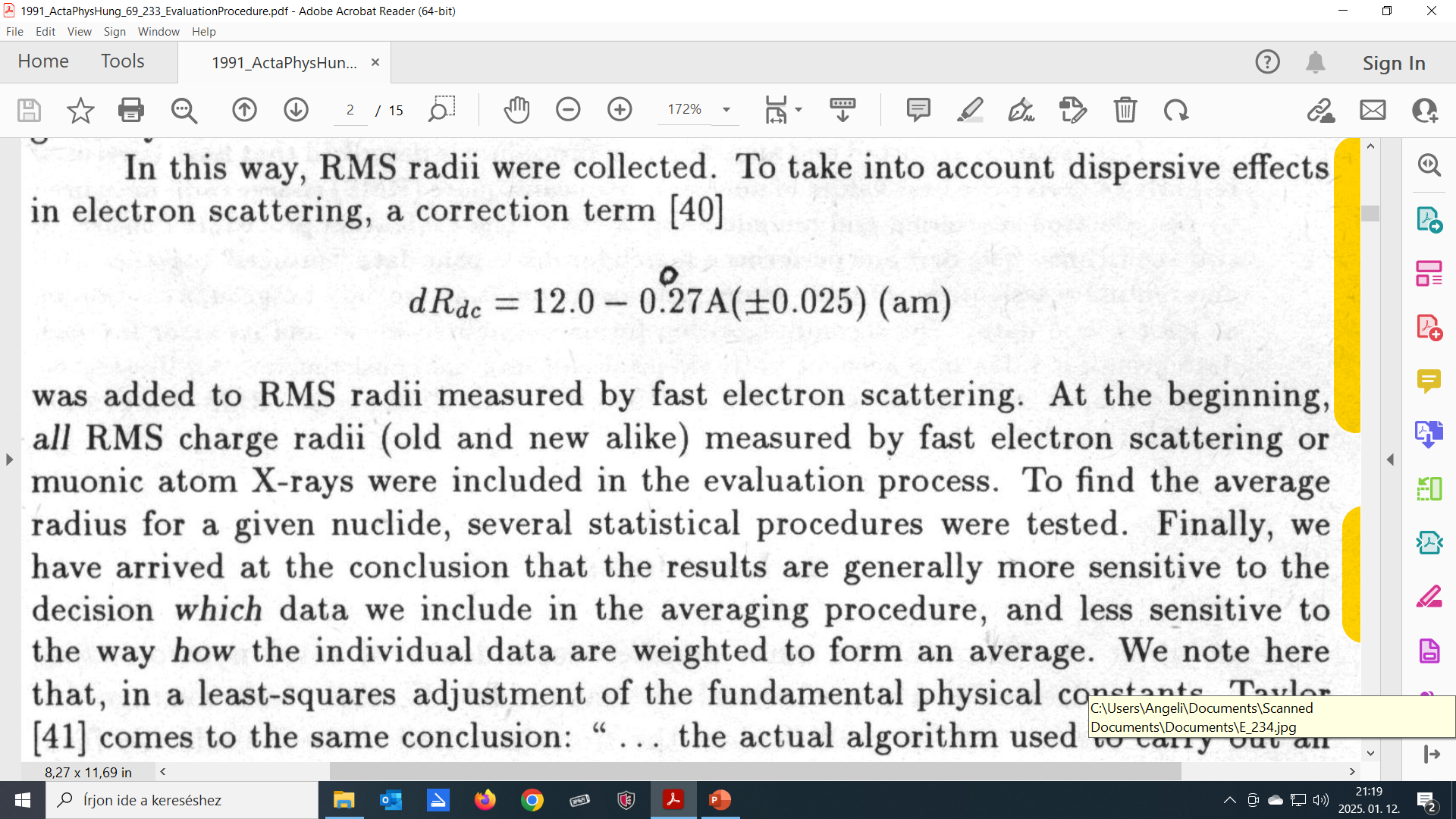 1998: Herrmann: EurPhysJ. A2 (1998) 29. 

	„For the deuteron charge radius our dispersion corrections lead to 
	a decrease of 
		
		2H: -0.003 fm.”

	
	„In [Bottino 1972] the sign of the correction to the rms-radius 
		seems to be wrong.”

	
	The true rms-radius is smaller than the one 	obtained 
	by analyzing the scattering data in a static framework.”
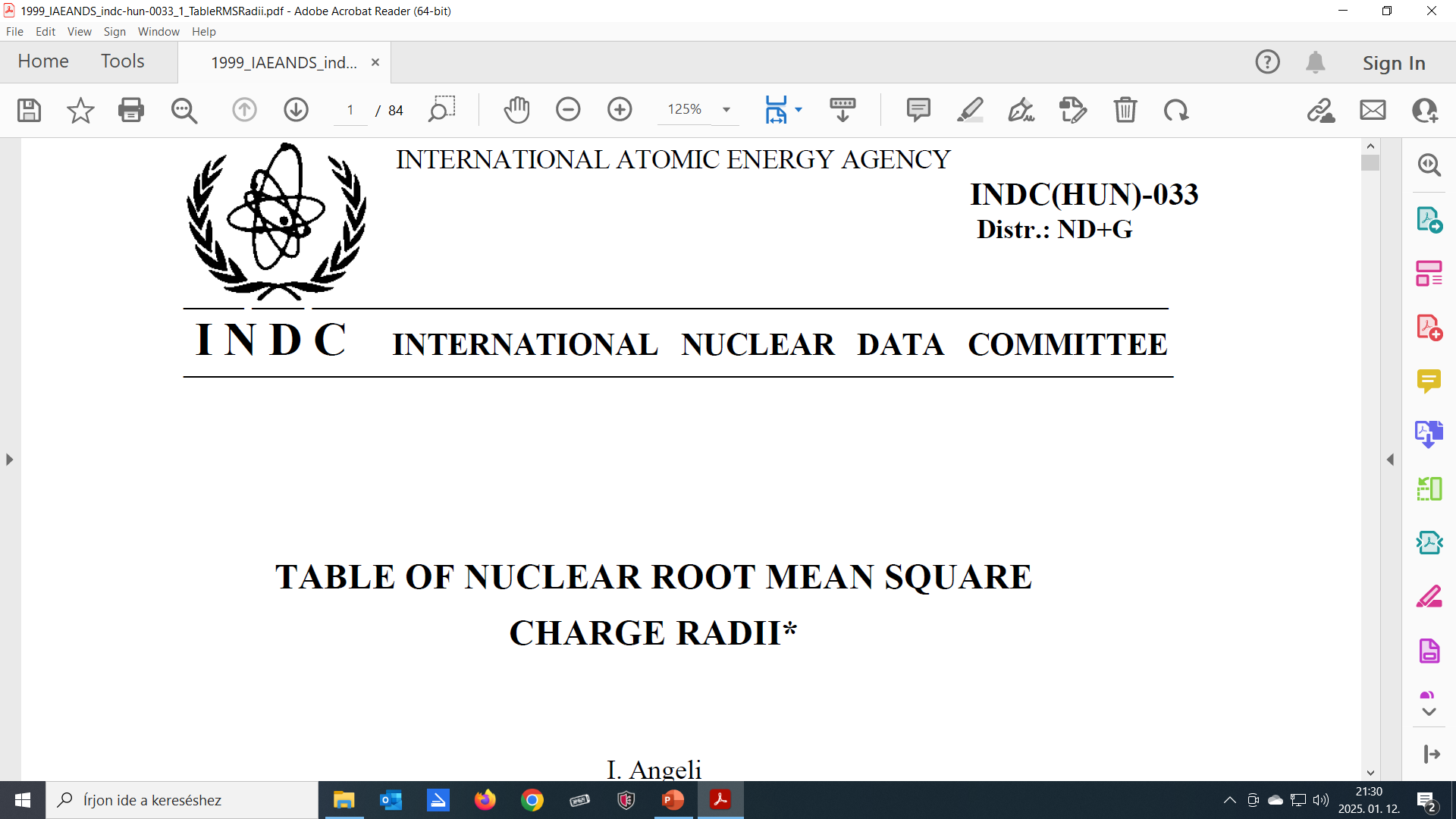 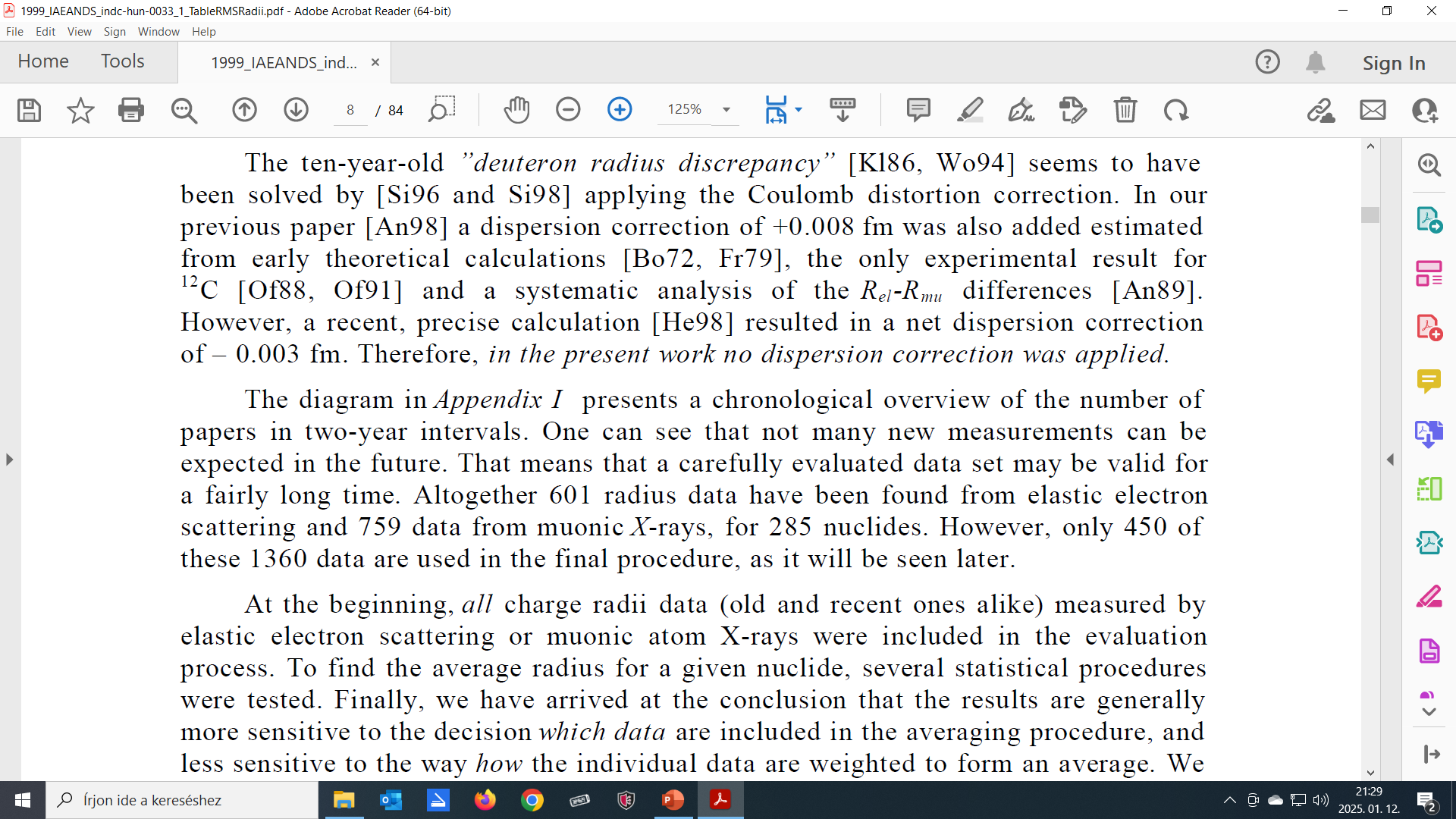 Normalizations to proton
1987: At. Data Nucl. Data Tables, 36, 495. deVries: Electron scattering
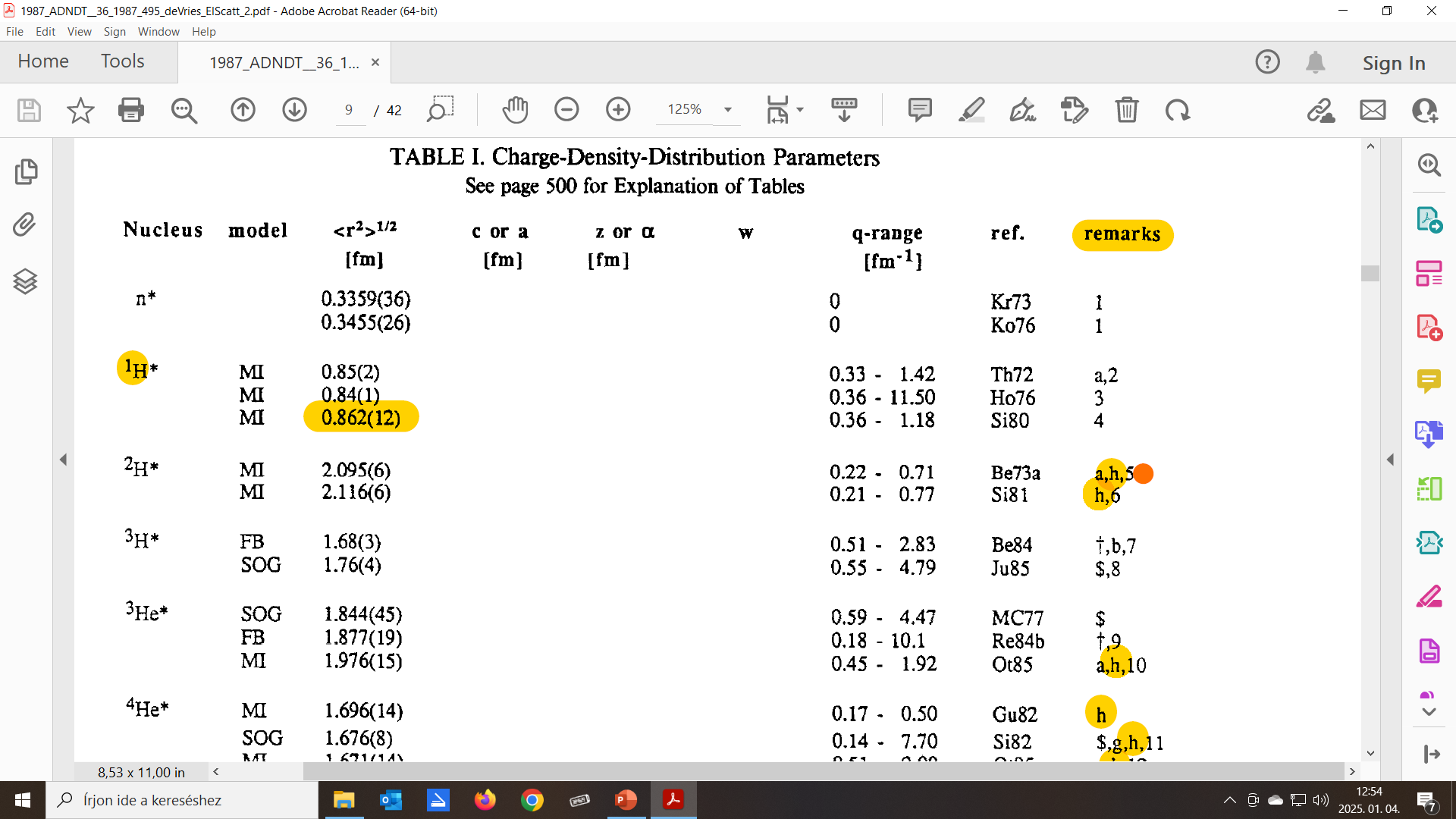 h  in 53 remarks!
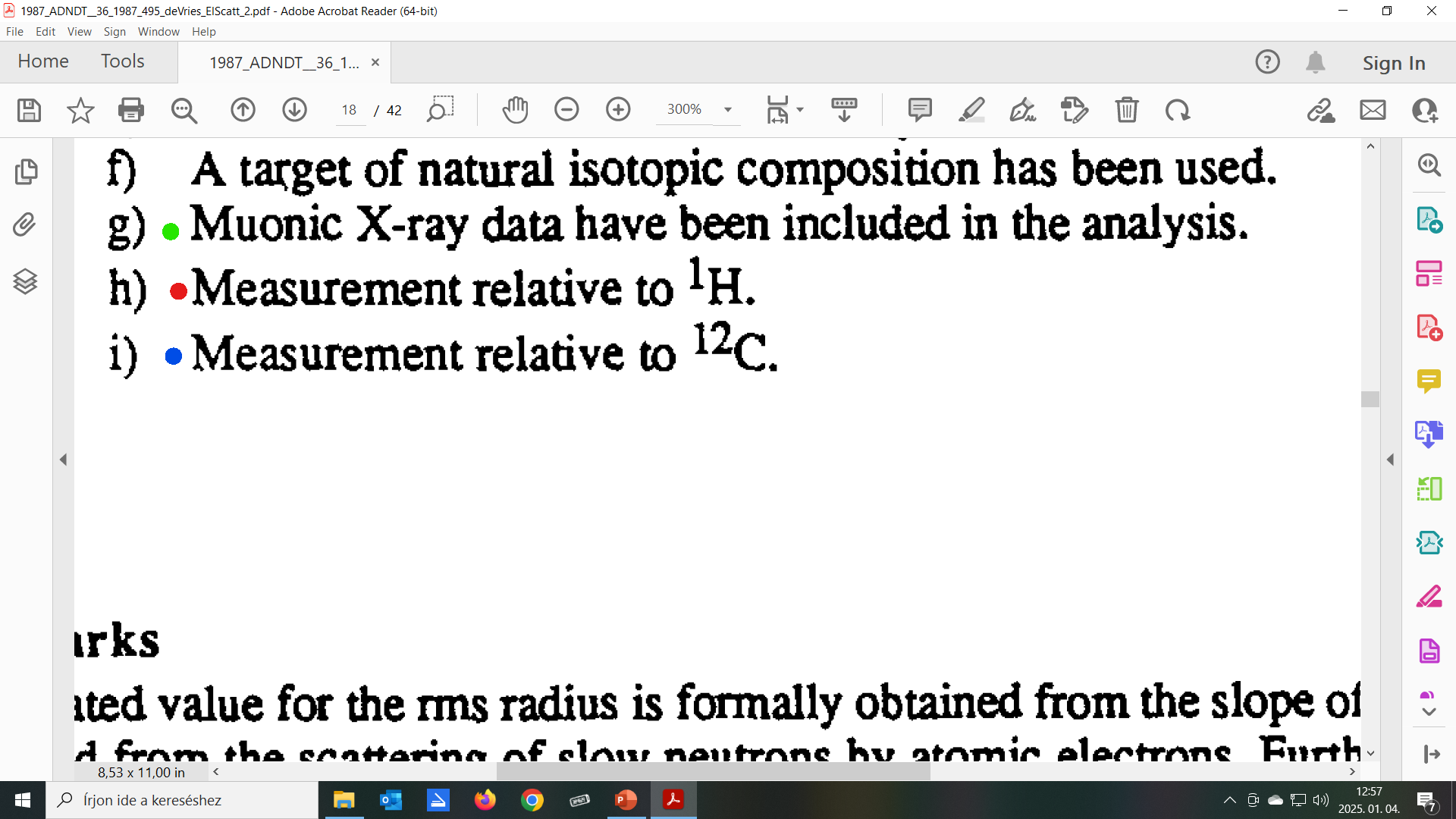 1963, Hand: Cross section evaluation
	<r2>1/2 = 0.805 (11) fm.

1980, Simon: Electron scattering
	<r2>1/2 = 0.862 (12) fm.

2000, Melnikov: 1S Lamb shift
	<r2>1/2 = 0.883 (14) fm.

2010: Pohl: Muonic H Lamb shift
	<r2>1/2 = 0.84184 (67) fm.

„Proton radius puzzle!”
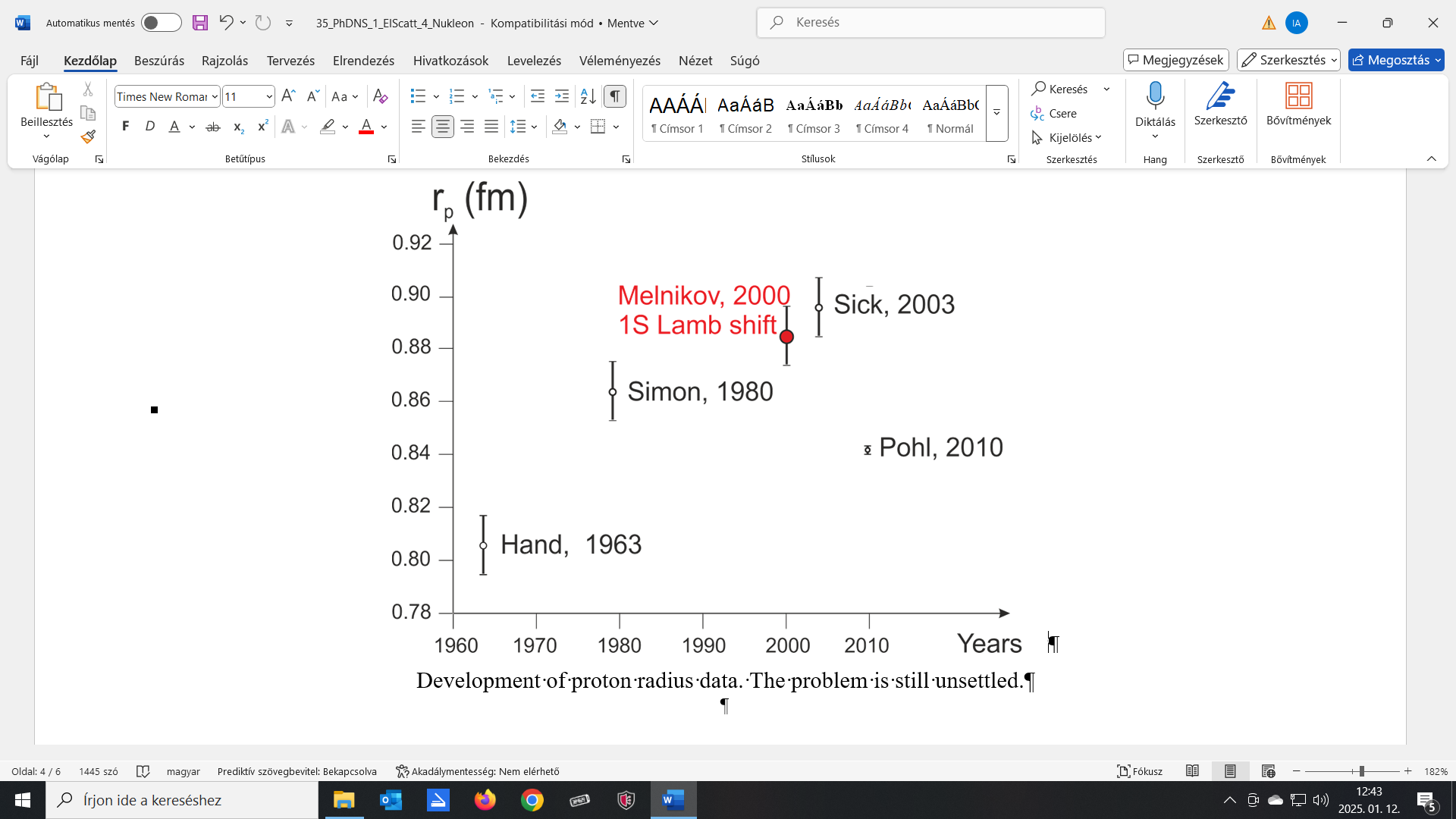 What to do?

	Renormalize the original data?  If they exist?  Who?
		
	Nature, 575, (2019) 174: Xiong, …  Electron scattering! 
		rp = 0.831 (7)stat (12)syst fm. 

	Estimate common systematic error?  How?

	Other ideas?  ….
The proton radius in charge radii


To the attention of authors and referees!
Future?
Weak and strong
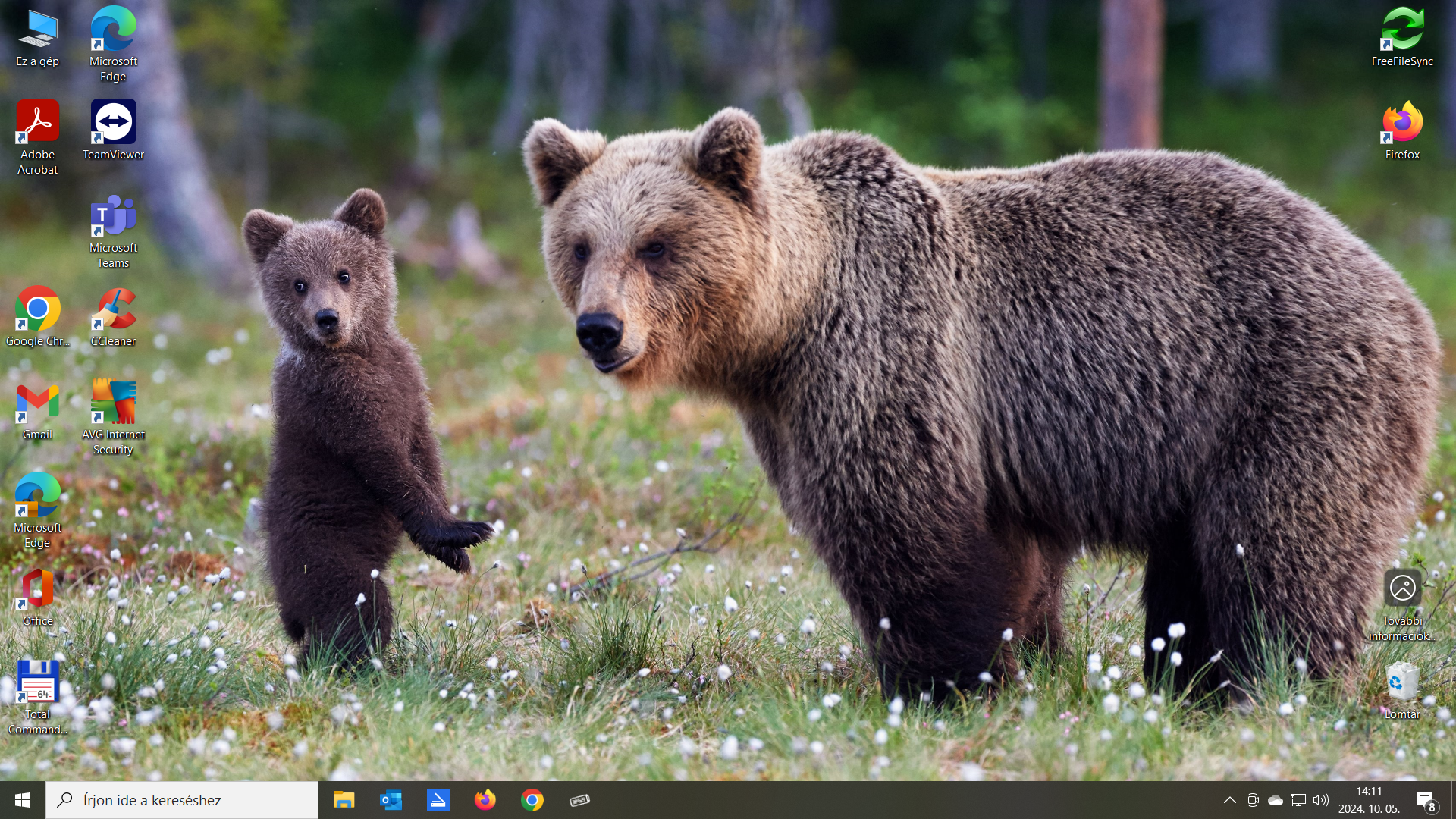 Nucleus = protons + neutrons
 

Electric charge    = 1            = 0

 Weak charge       0             1 





Beta-decay, Fermi     „weak interaction”!





Electrons have  electric  and  weak  charges.




	  neutron-distribution determination!
Two simultaneous interactions. 	
	How to separate them?


The weak interaction scatters
	electrons of different polarization differently!



The electromagnetic interaction does not
	make difference to polarization.


      Scattering of polarized electrons!
Laser beam of circular polarization 



 GaAs semiconductor crystal, photo-effect 



 electrons take over the (linear) polarization!





  Scattering   „right”  (R) electron beam,

  scattering     „left”   (L) electron beam.
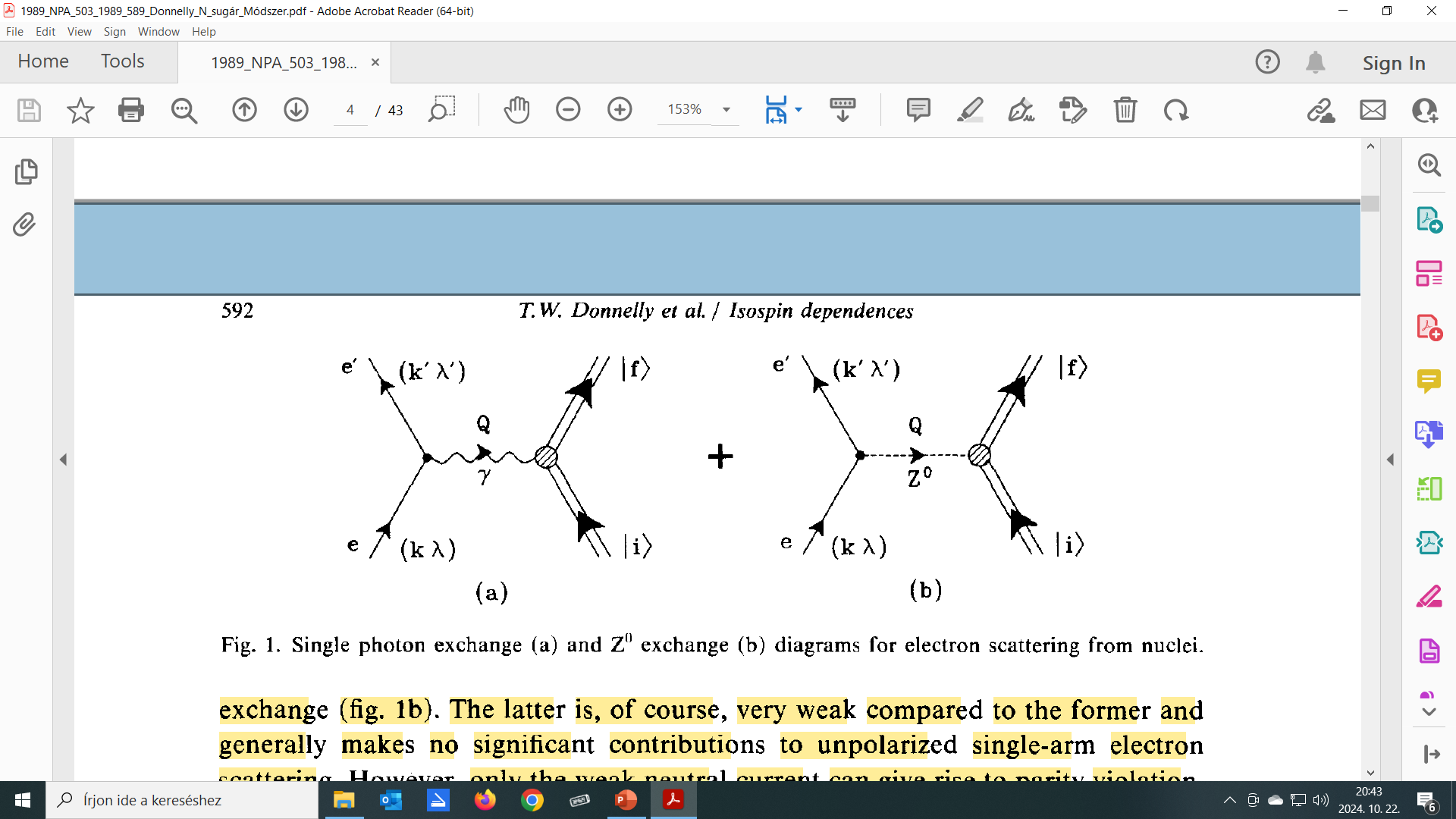 Simultaneous  elektromagnetic and 
	weak interactions  with sattering amplitudes

    		aE        aWR      aWL
„Parity Violating Asymmetry”








  
 	contains the weak ( neutron) form factor FW(q)


	GF Fermi-constant, 
	
	Q momentum transfer, 
	
	Fch(q) known.


 	Cross section ratio eliminates systematic errors!
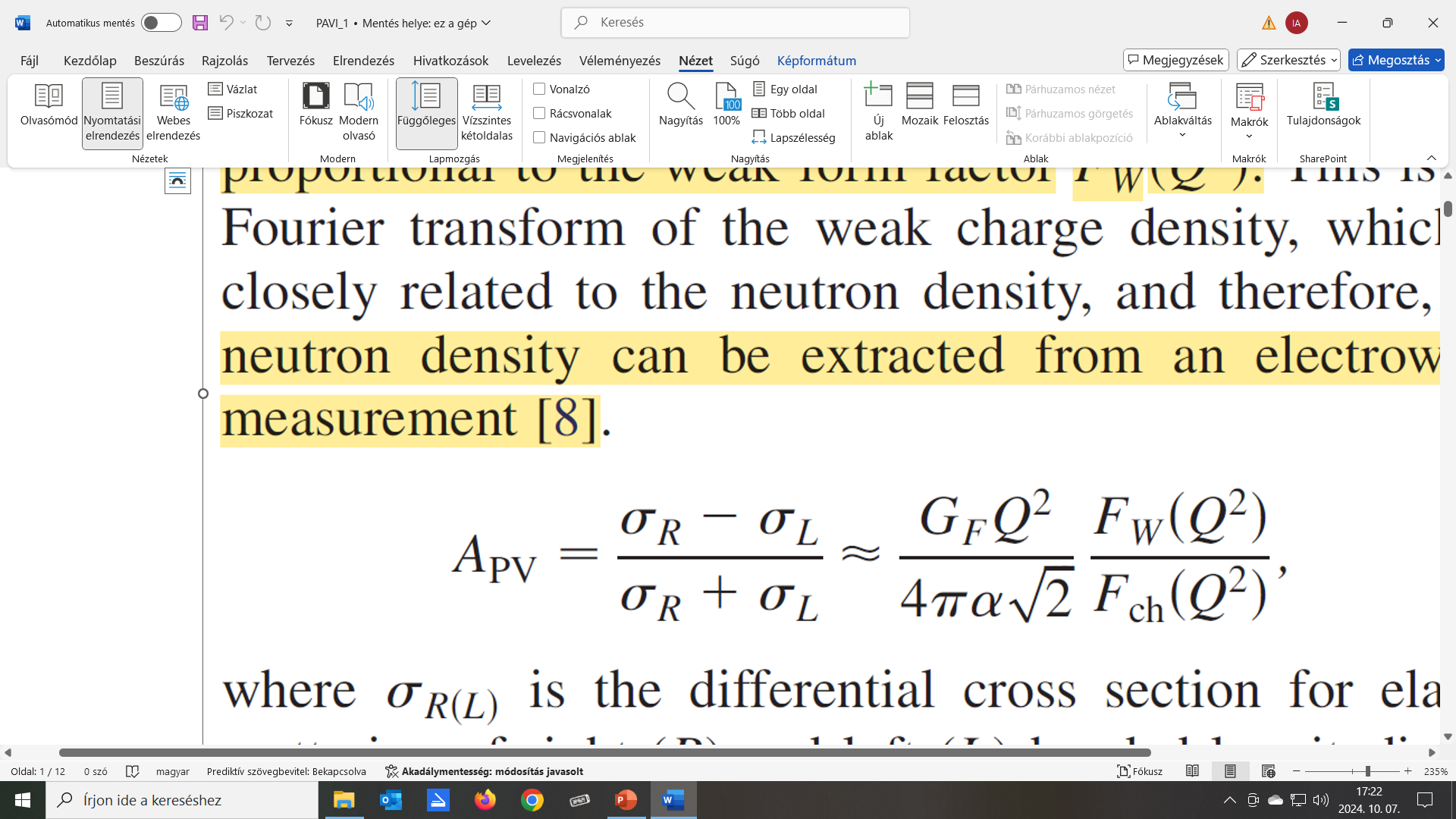 Phys.Rev.Lett. 126 (2021) 172502:  Adhikari, et al. … 
	Jefferson Laboratory.





						
						        „Weak 			                --------------------------
						       density”
						           
						       neutron-
						        density
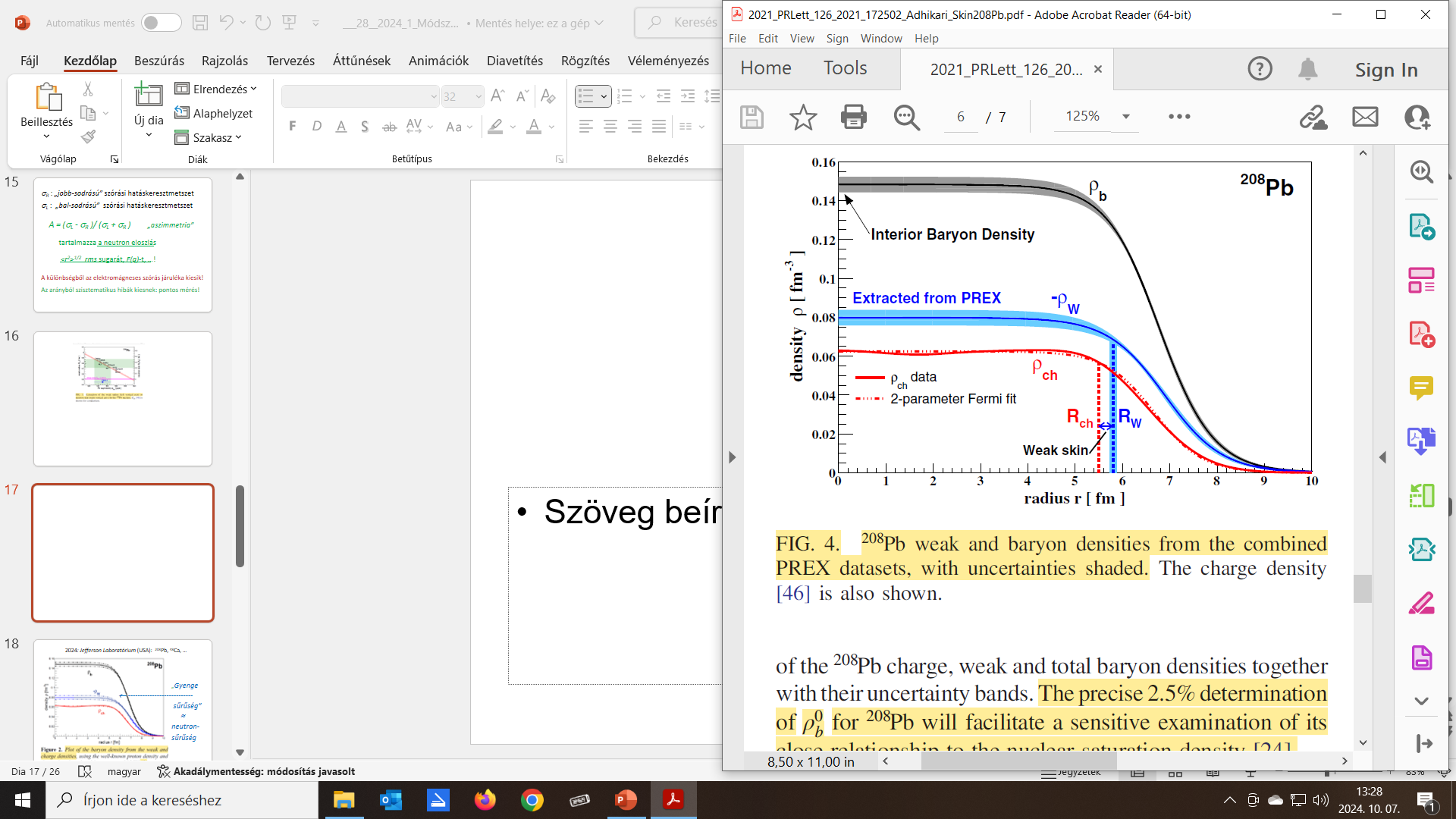 APV   Rn– Rp  „neutron skin”  0.28 ( 0.07) fm.
J.Phys. G6 (1980) 303.
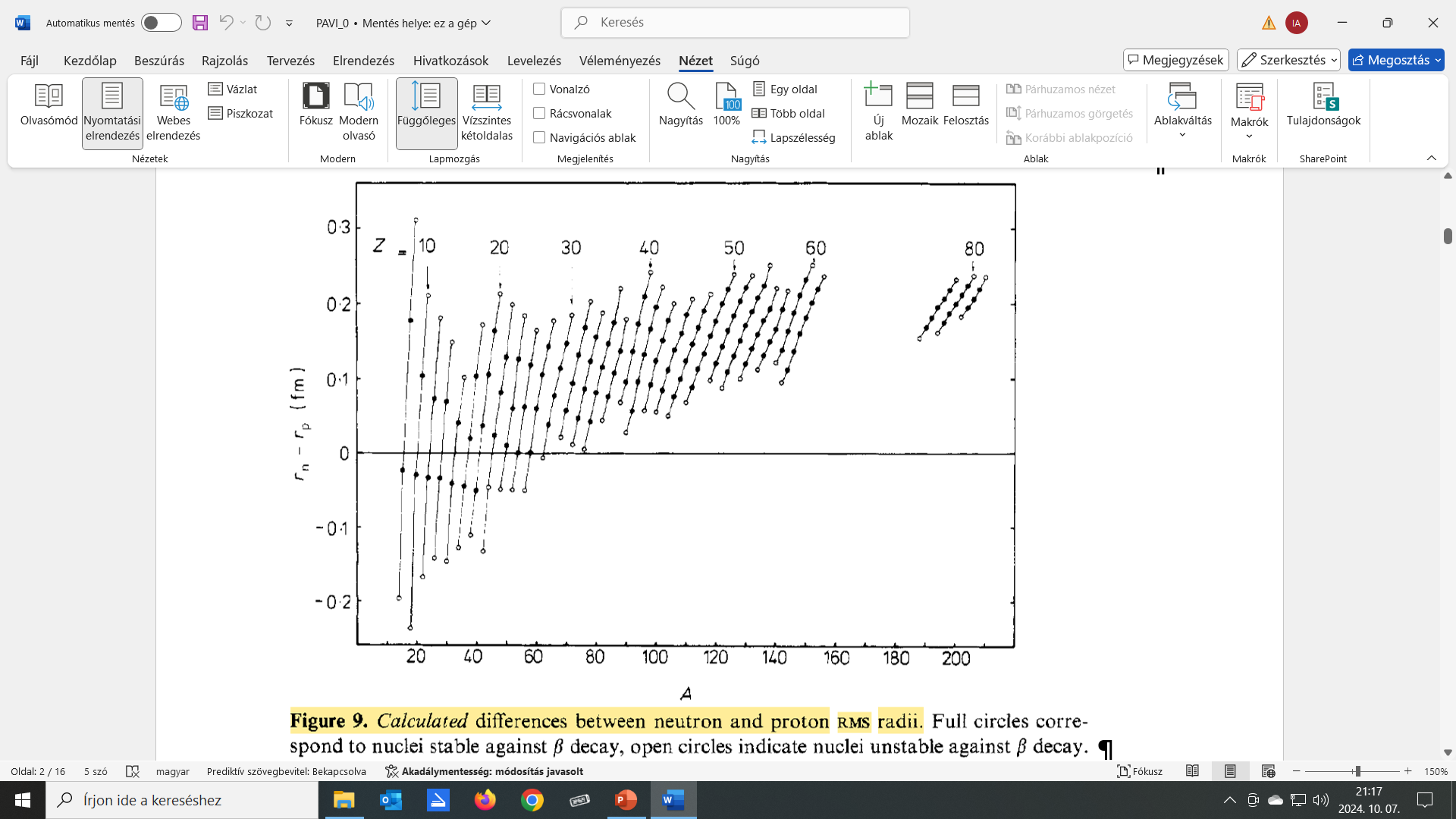 Sic itur ad astra!
Reading
Experiments: 

Phys. Rev. Letters, 108 (2016) 112502.: Abrahamyan, …

Phys. Rev. Letters, 126 (2021) 172502.: Adhikari, …




Review, short:

Nuclear Physics News, 34 (2024) 34.: Mammei, … 




Reviews, detailed:

Frontiers in Physics, 11/1 (2016) 111301.: Souder, …

Annual Rev. Nucl. Part. Phys. 74 (2024) 321.: Mammei, …
Thank you for your attention!